Základy interních oborůKrevní oběh
Beneš Jiří 2021
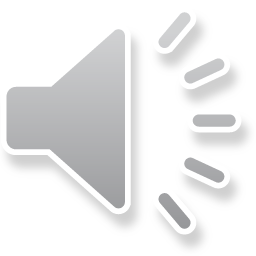 Ateroskleróza
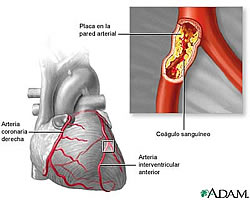 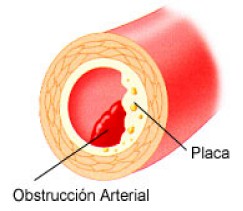 Ateroskleróza (kornatění tepen) - usazování cholesterolu v cévách na podkladě poškození cévní stěny- tvorba tukového, ateromového, vazivového plátu- zúžení tepny a rozvoj ischemie
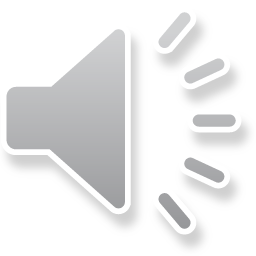 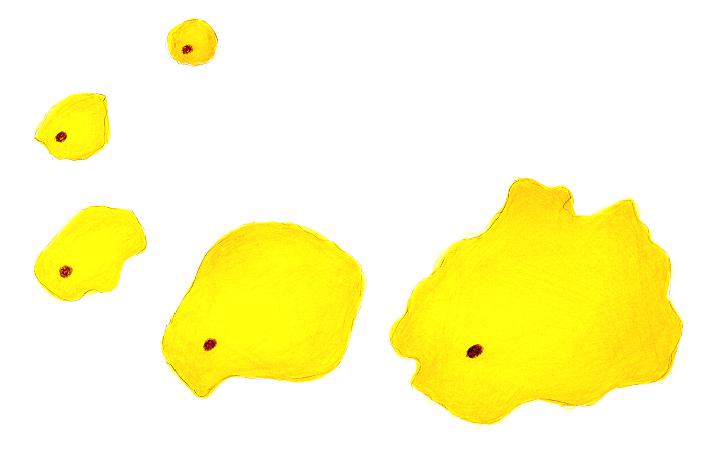 MONOCYT
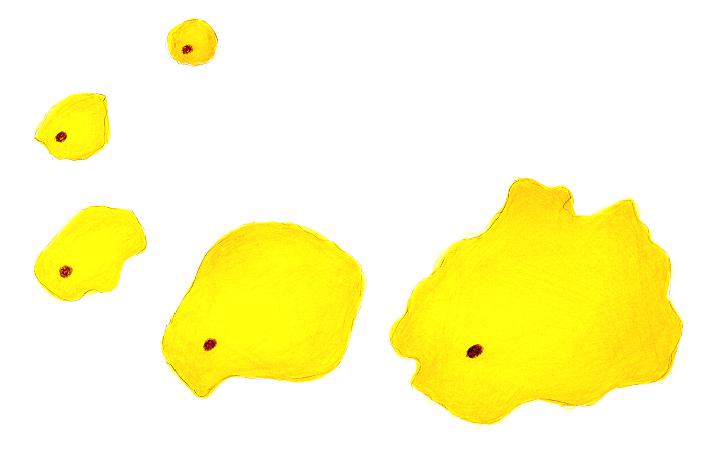 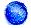 LDL
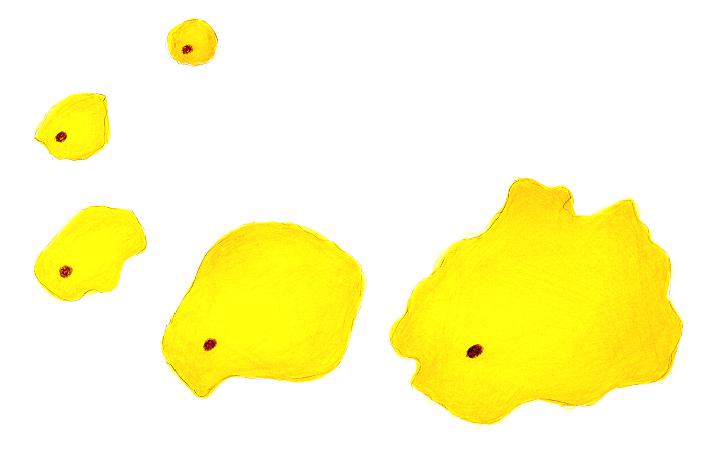 PĚNOVÁ BUŇKA
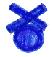 Oxidovaný LDL (OX-LDL)
MAKROFÁG
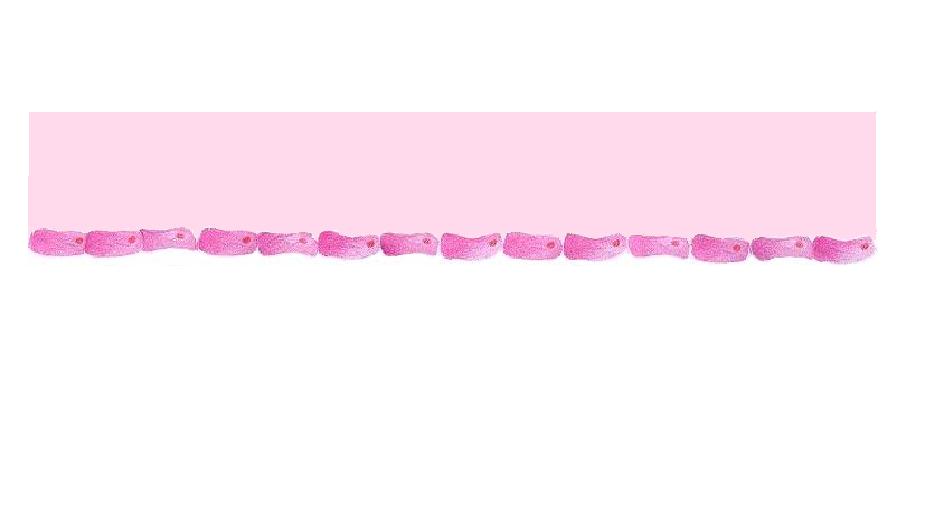 LUMEN
ENDOTEL
ENDOTEL
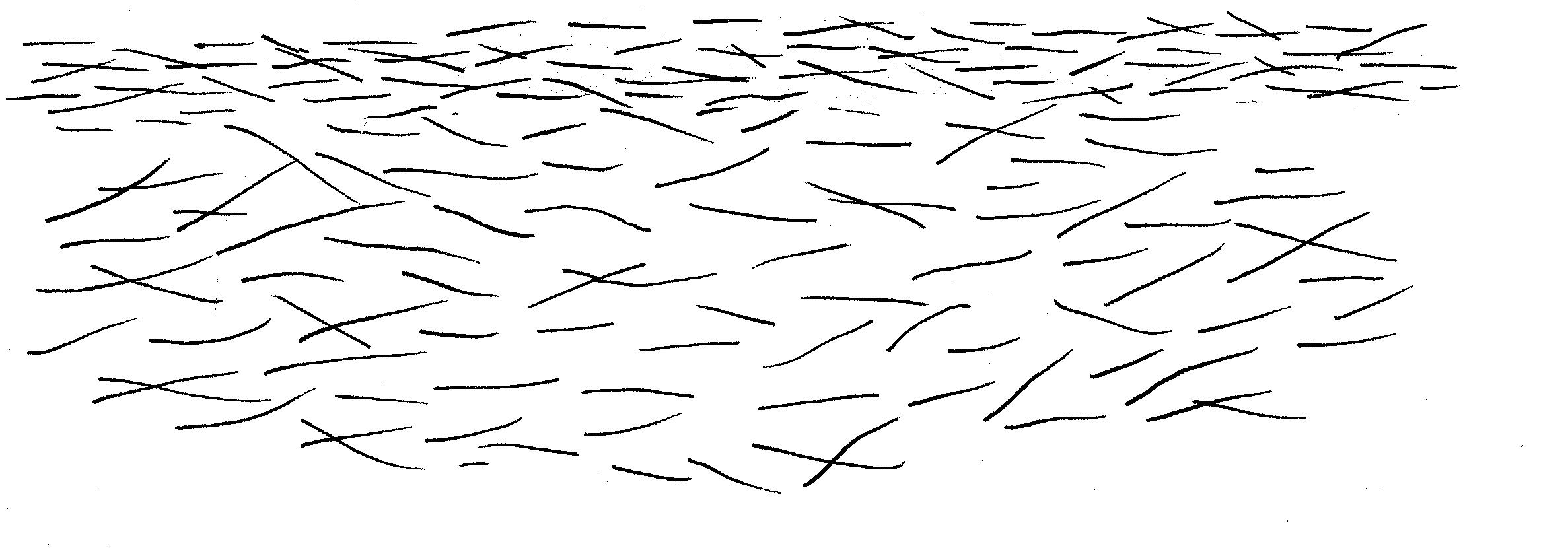 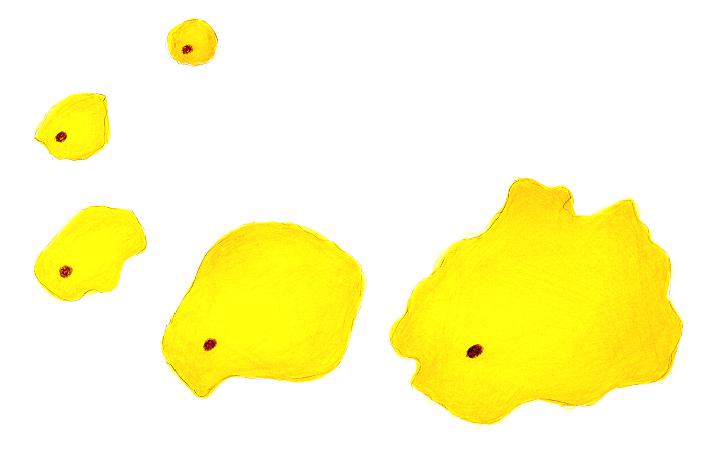 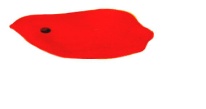 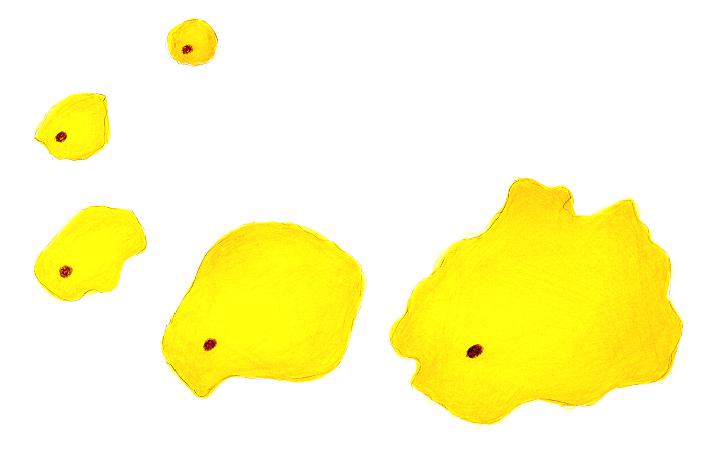 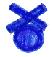 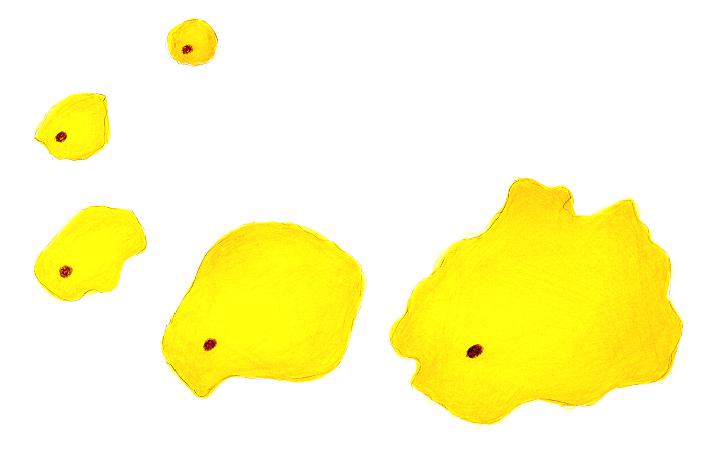 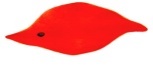 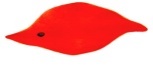 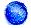 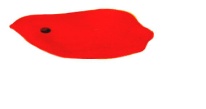 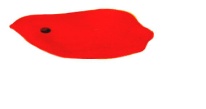 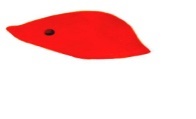 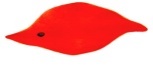 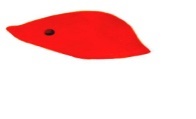 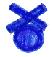 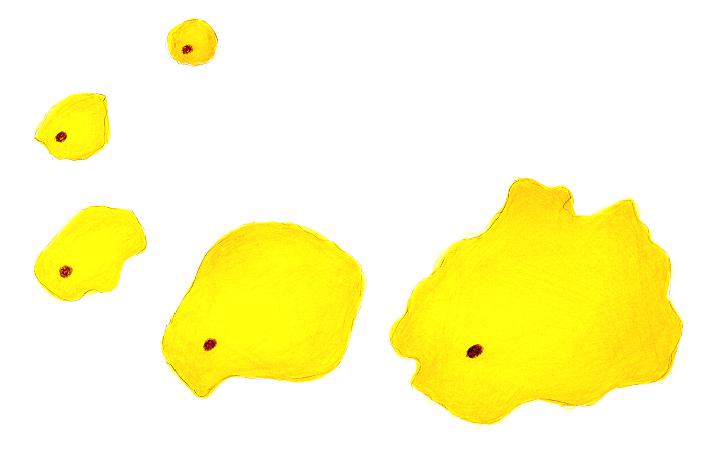 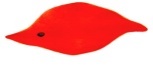 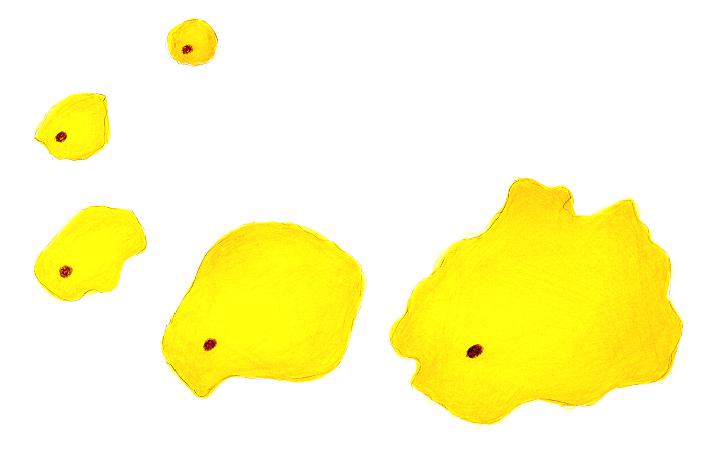 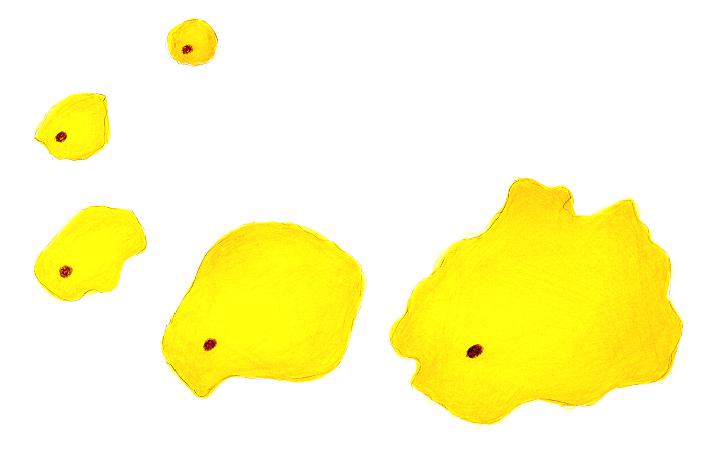 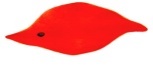 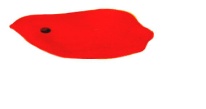 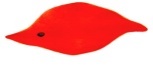 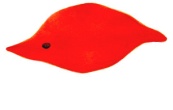 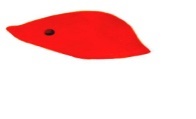 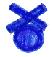 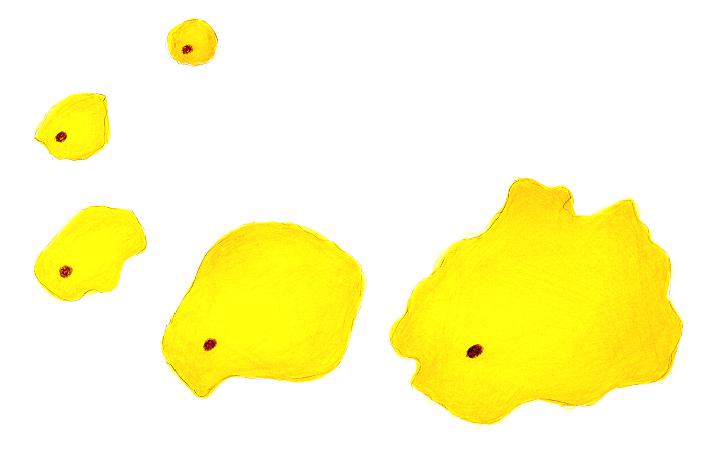 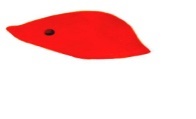 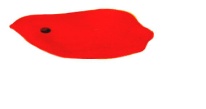 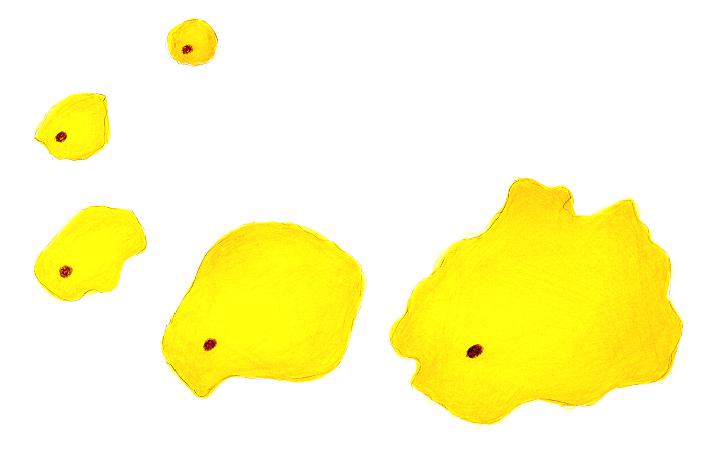 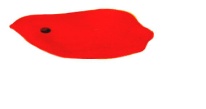 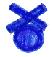 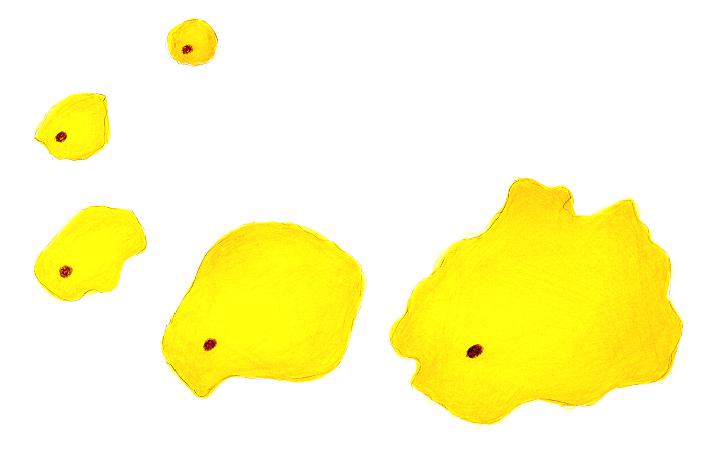 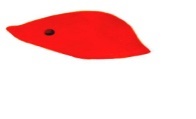 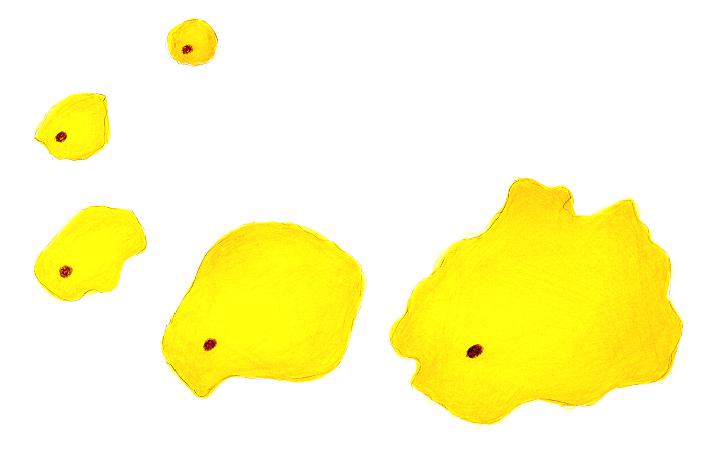 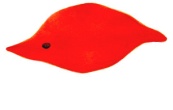 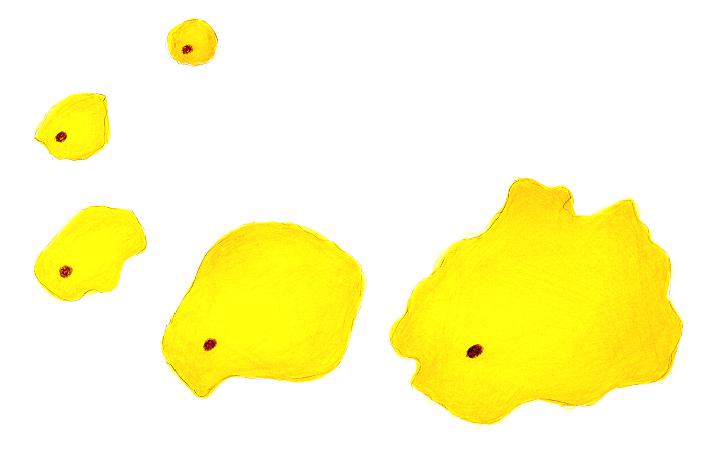 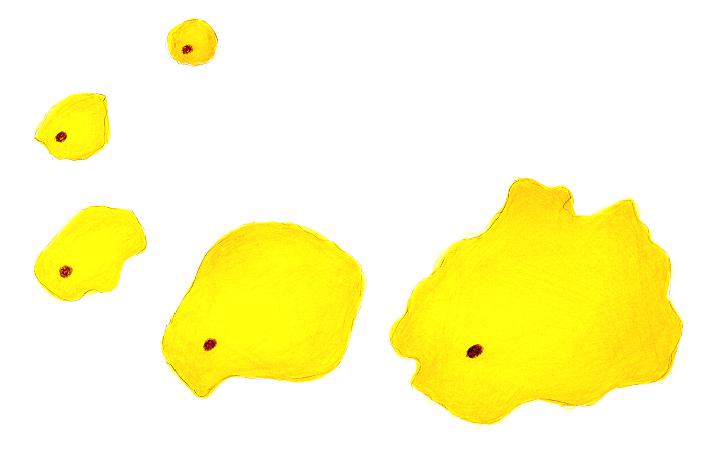 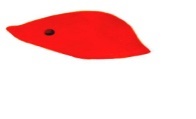 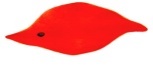 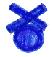 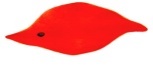 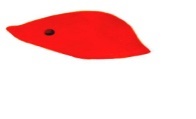 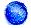 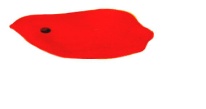 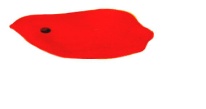 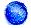 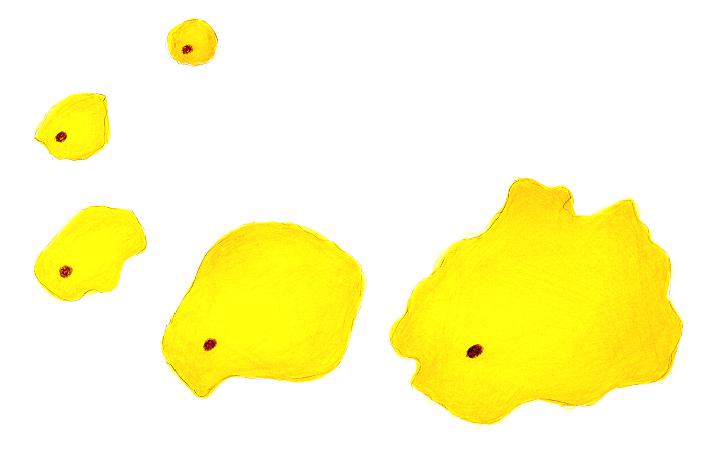 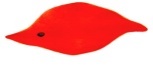 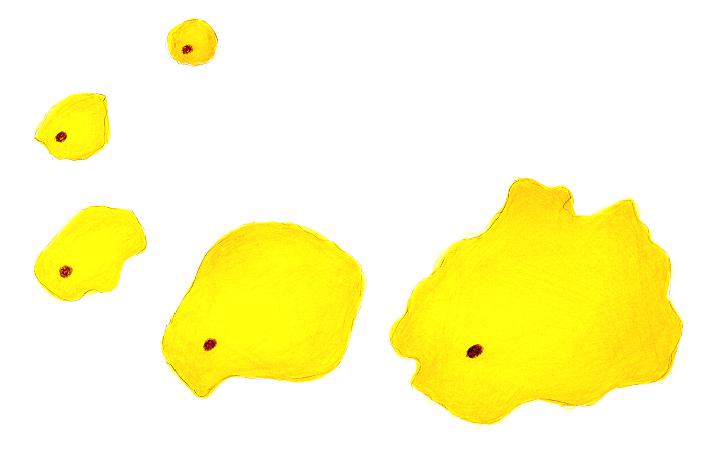 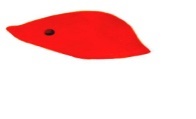 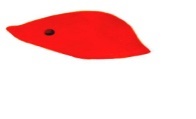 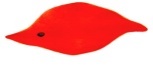 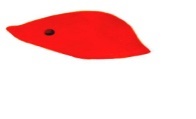 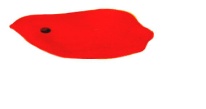 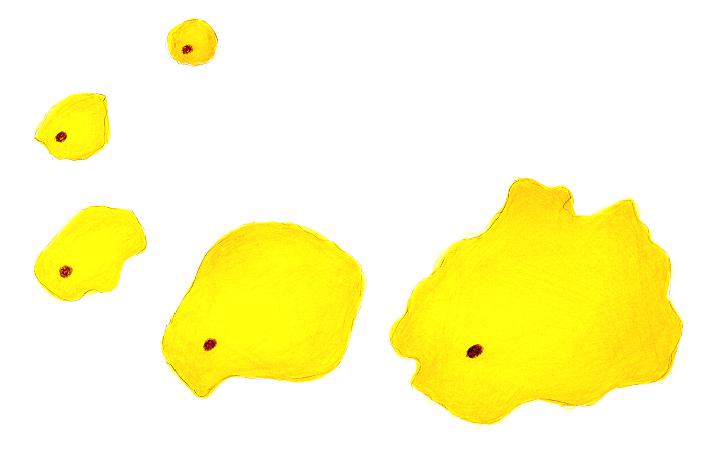 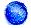 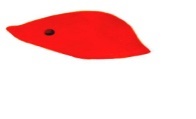 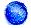 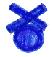 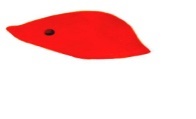 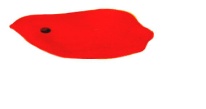 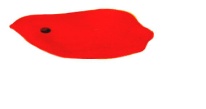 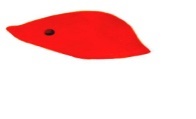 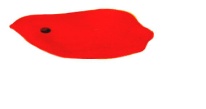 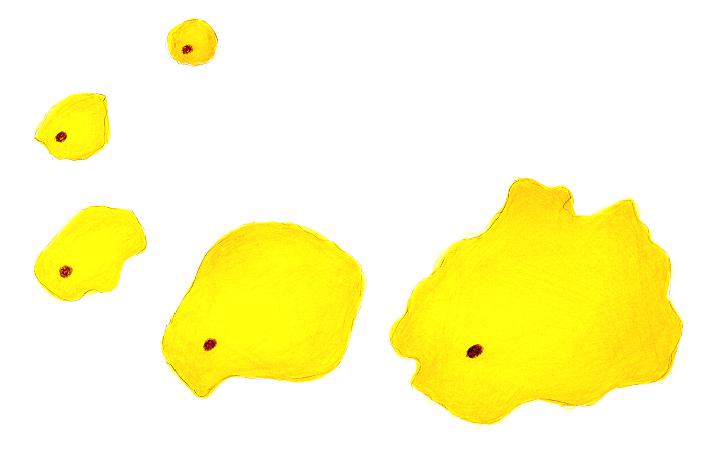 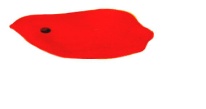 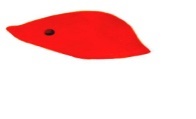 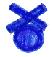 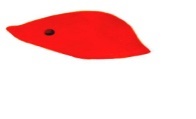 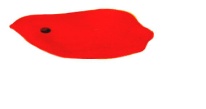 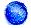 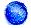 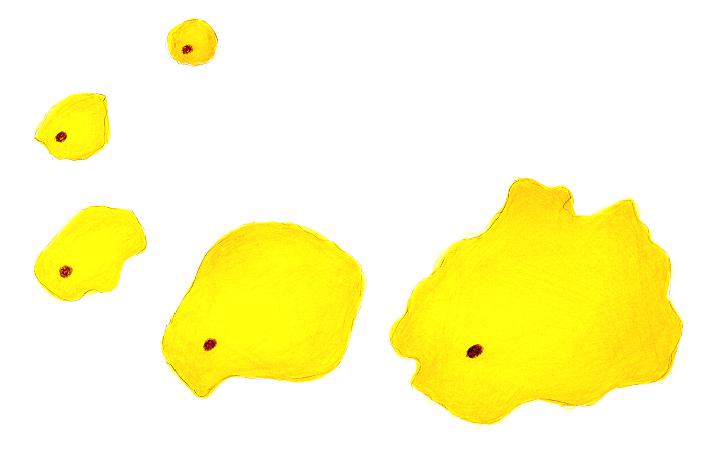 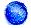 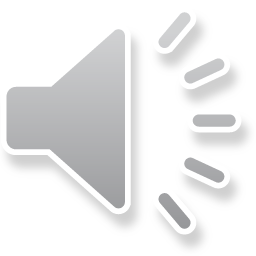 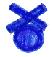 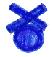 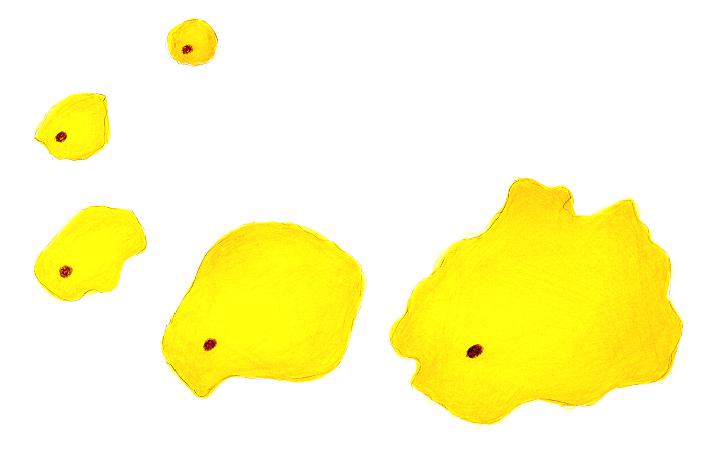 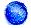 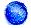 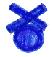 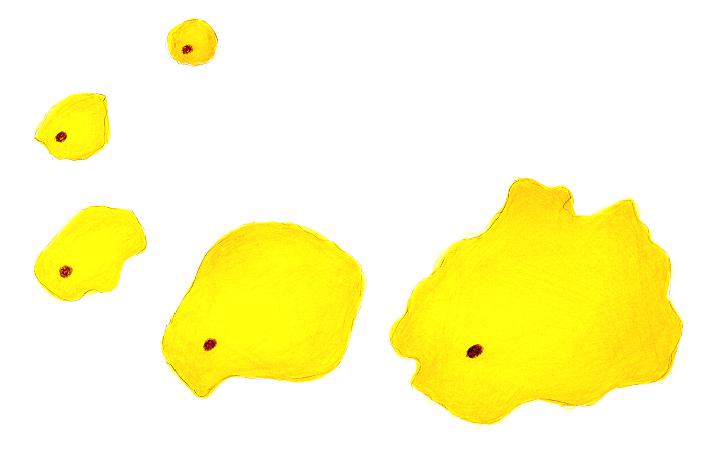 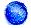 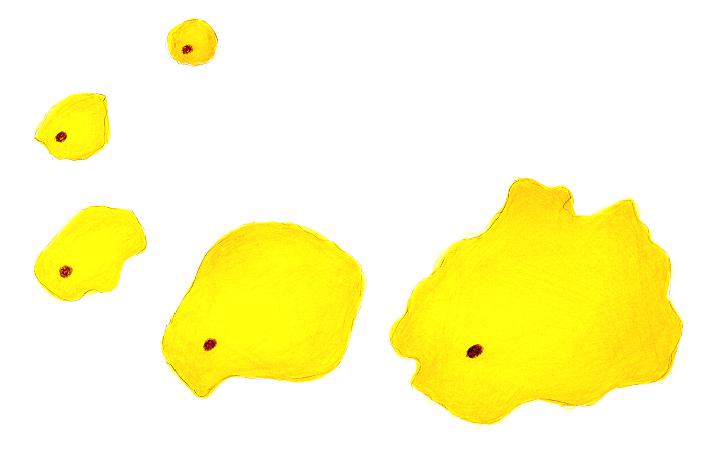 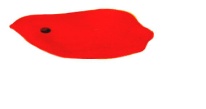 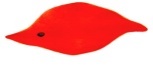 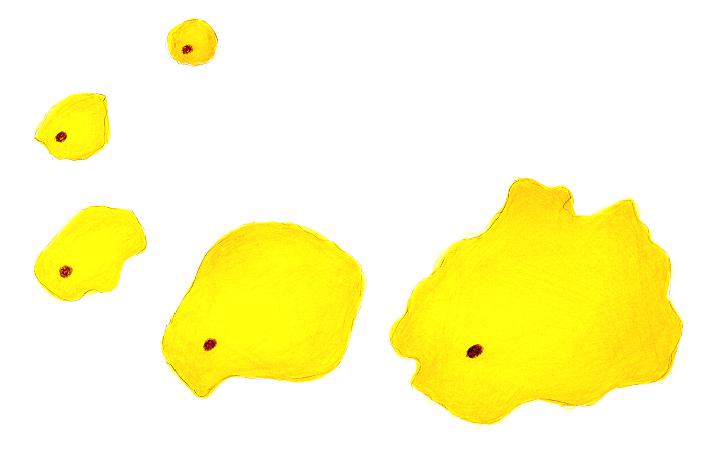 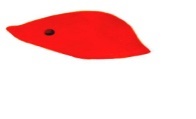 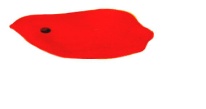 MCP
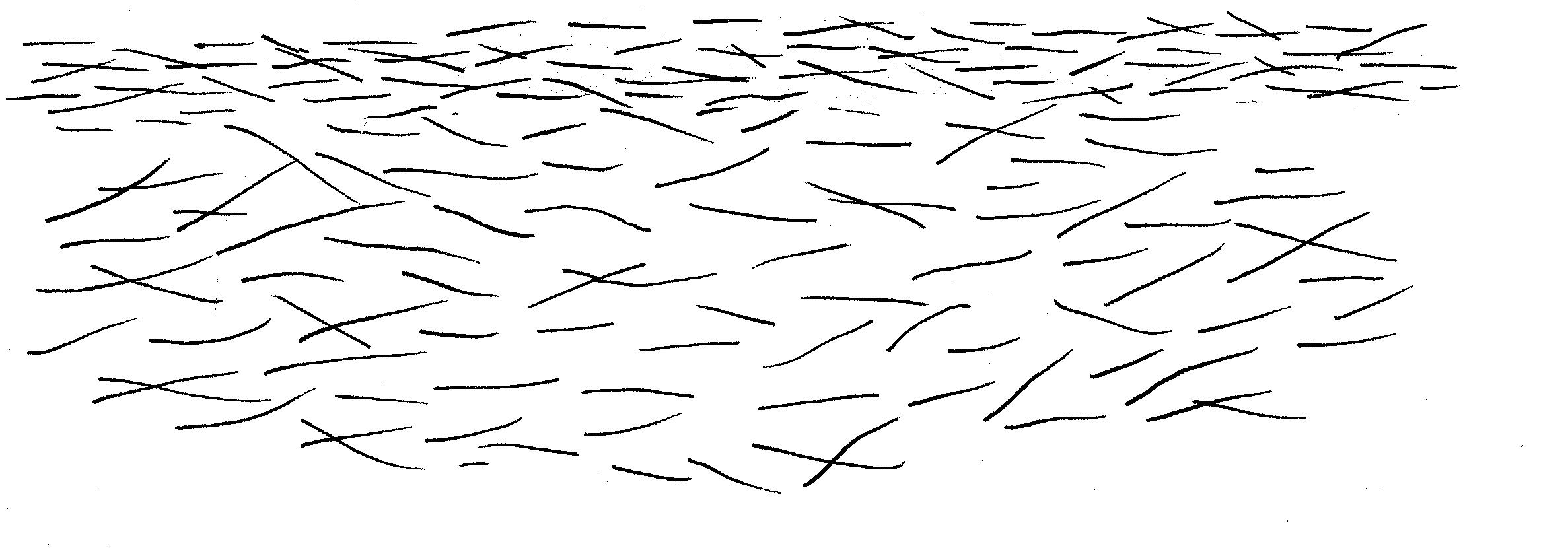 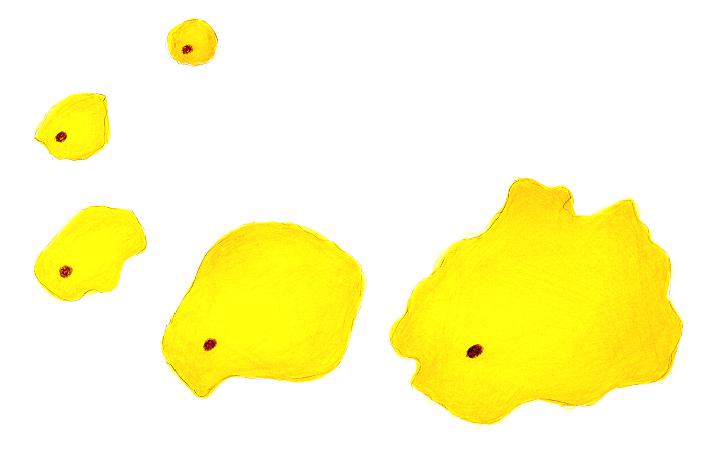 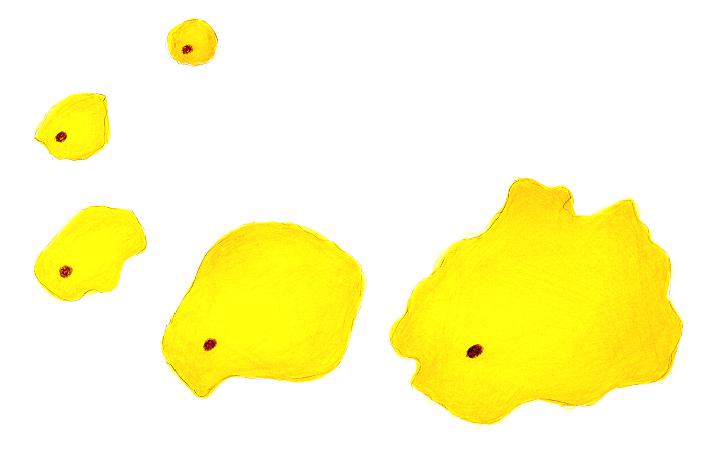 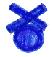 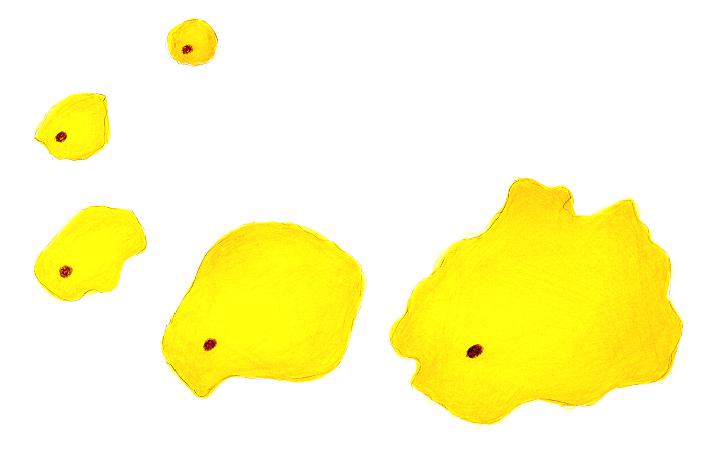 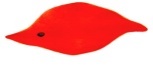 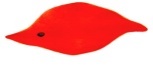 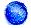 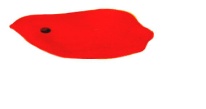 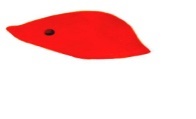 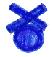 MCSF
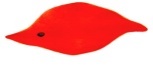 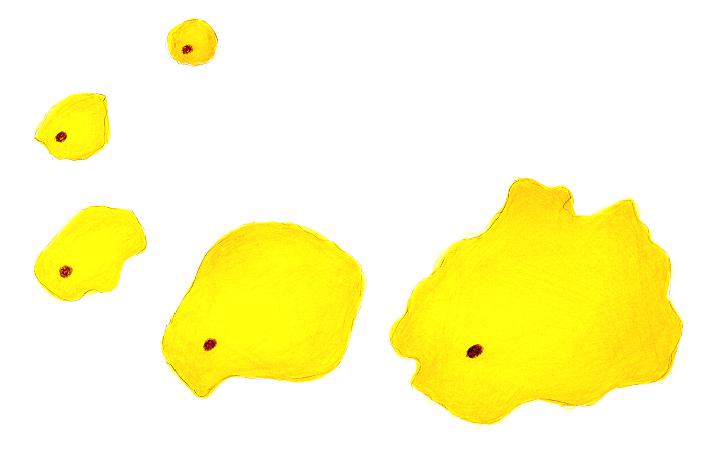 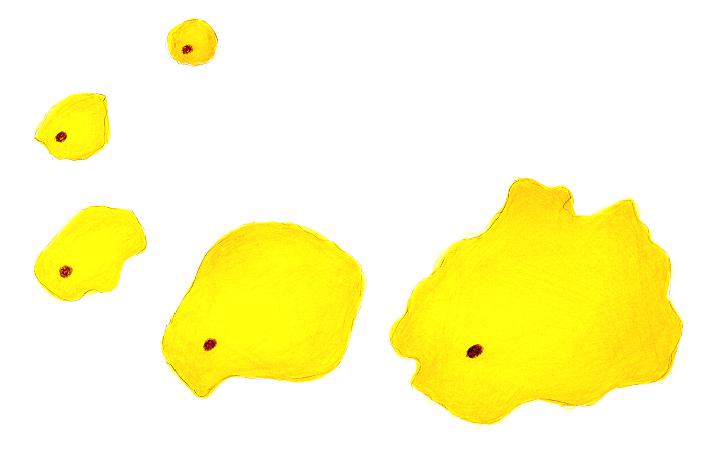 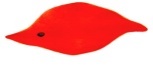 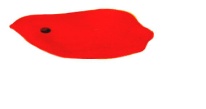 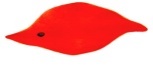 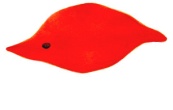 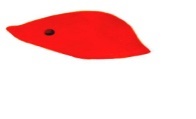 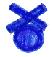 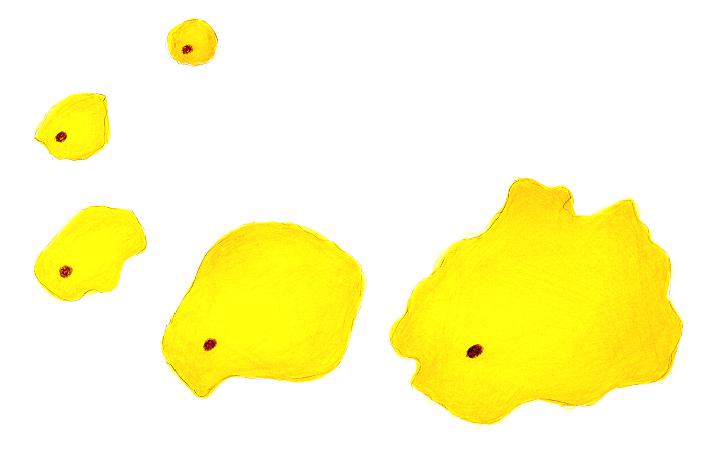 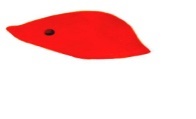 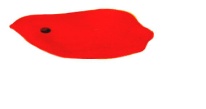 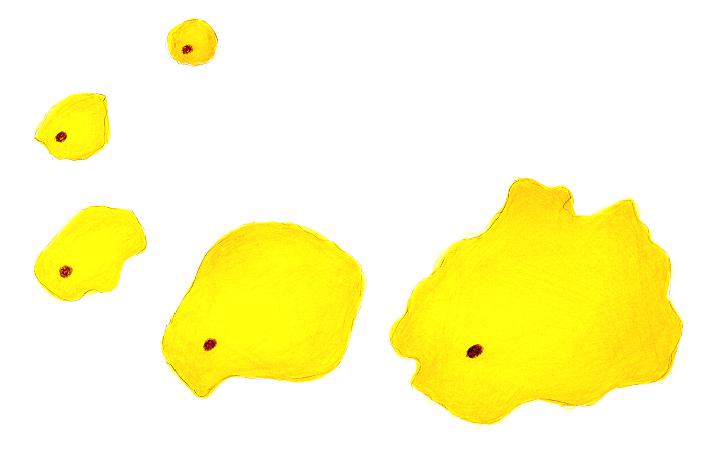 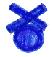 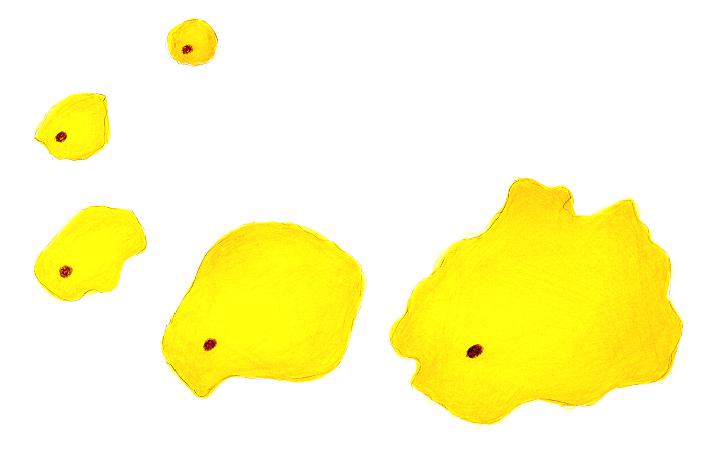 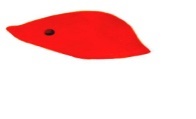 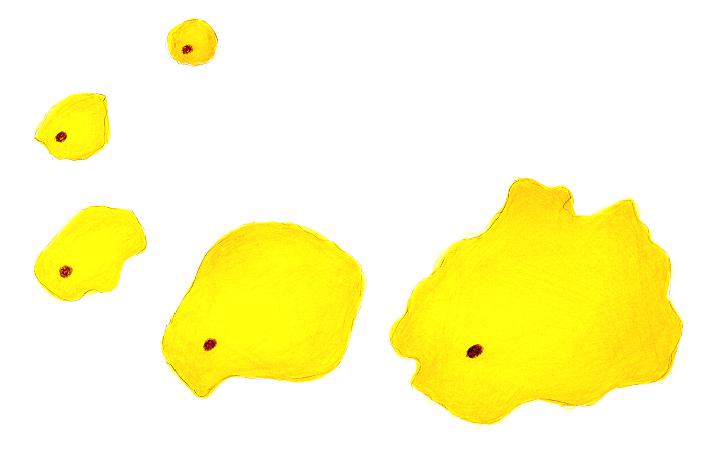 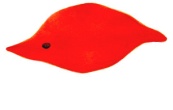 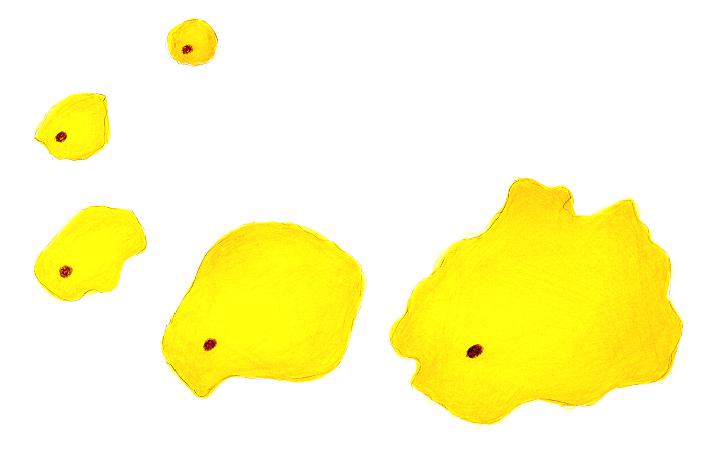 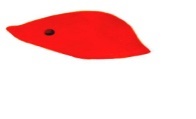 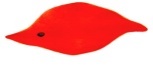 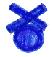 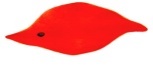 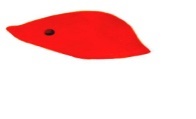 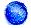 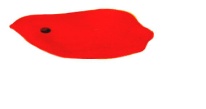 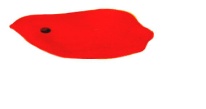 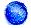 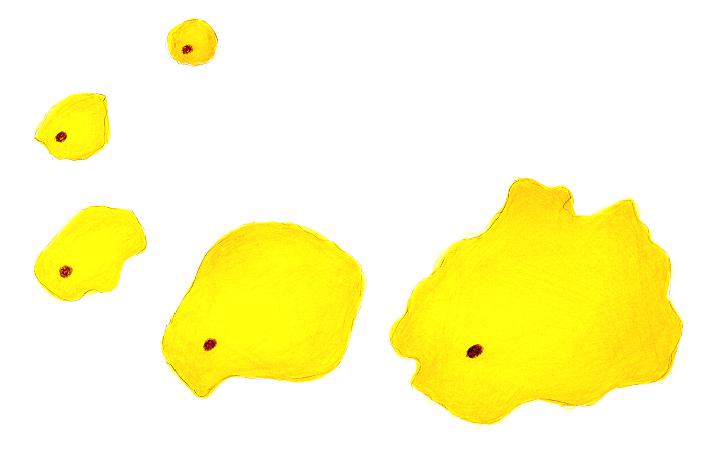 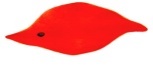 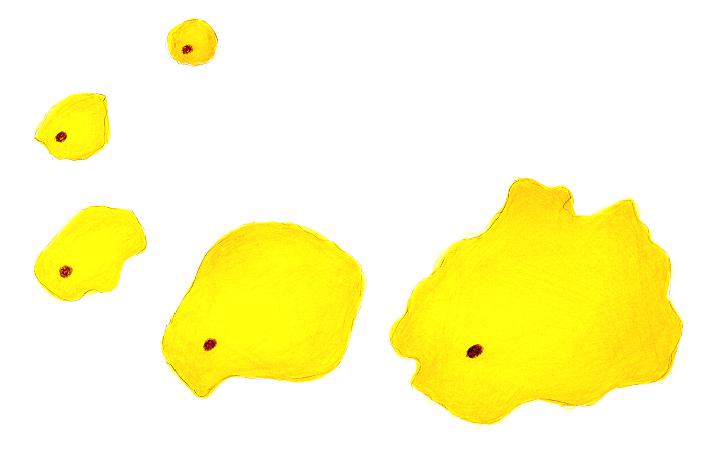 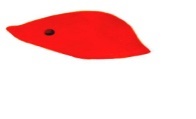 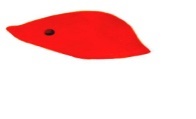 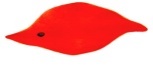 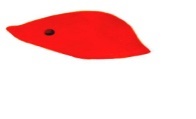 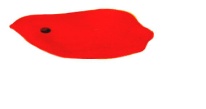 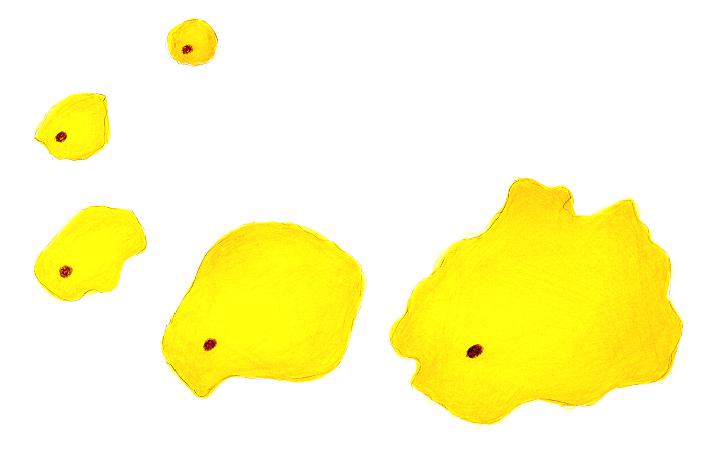 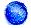 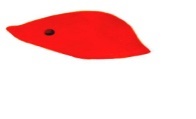 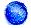 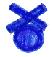 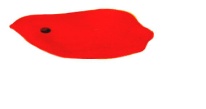 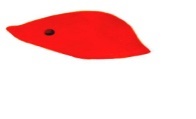 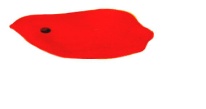 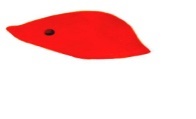 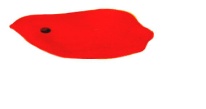 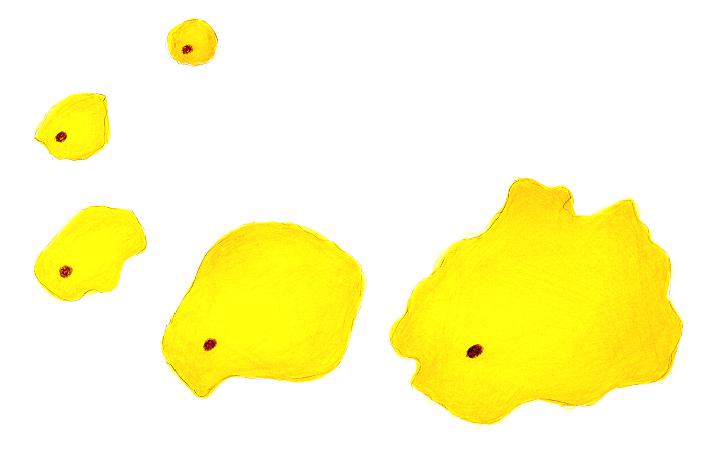 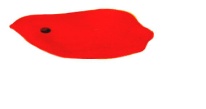 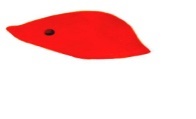 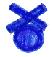 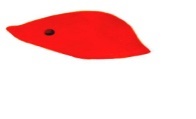 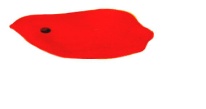 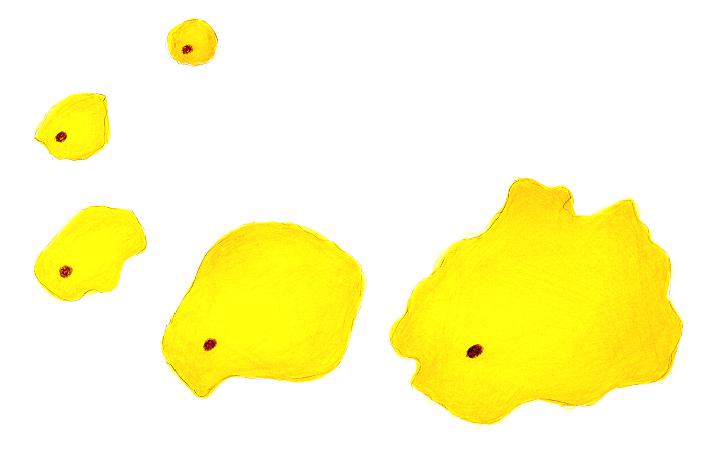 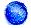 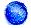 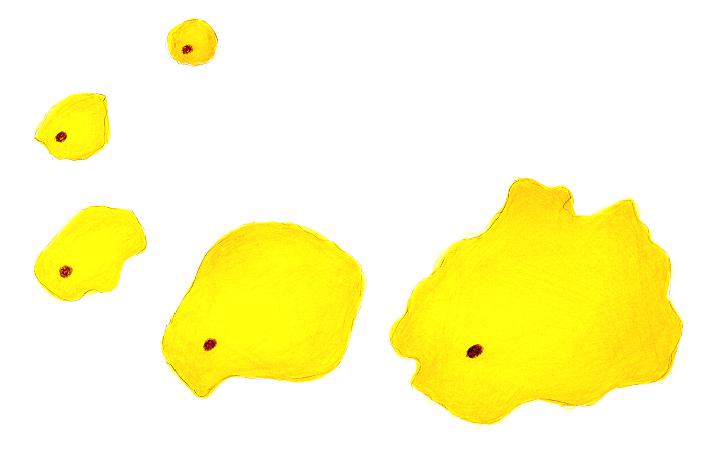 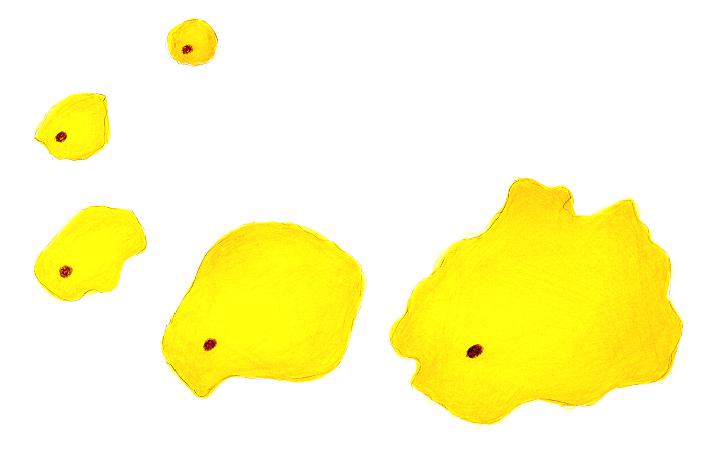 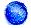 Maturaci monocytu akcelerují chemotaktické molekuly MCP a MCSF
produkované
		- endoteliální buňkou (MCP)
		- vlastním monocytem (MCSF)
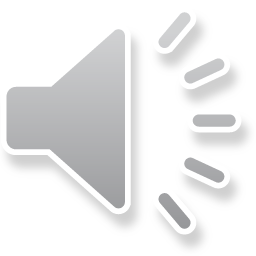 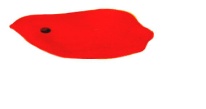 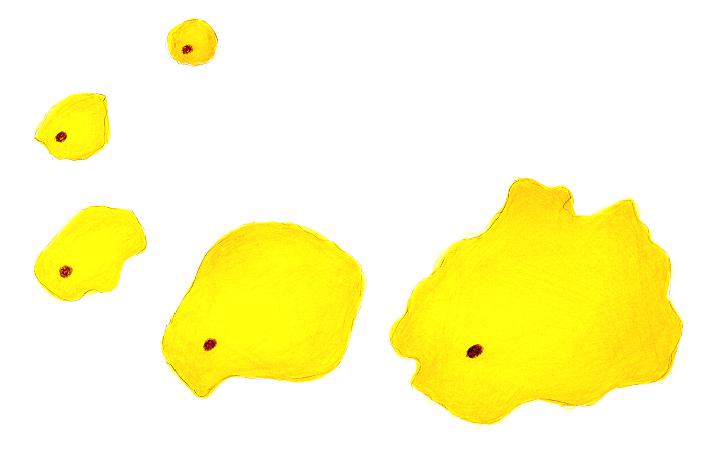 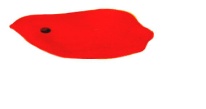 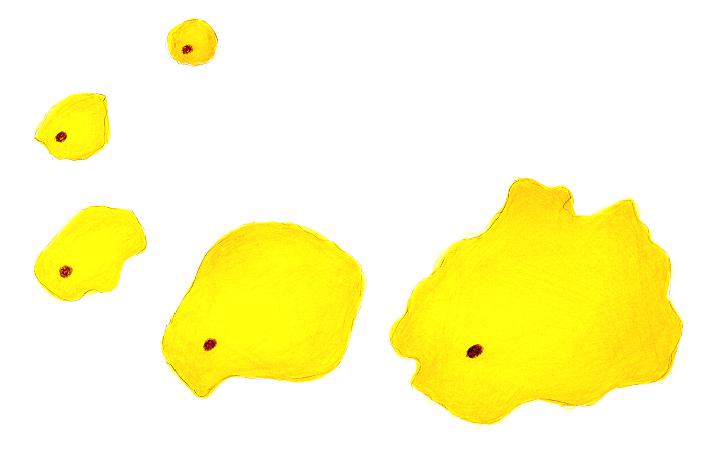 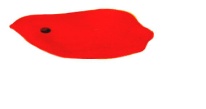 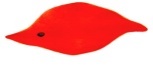 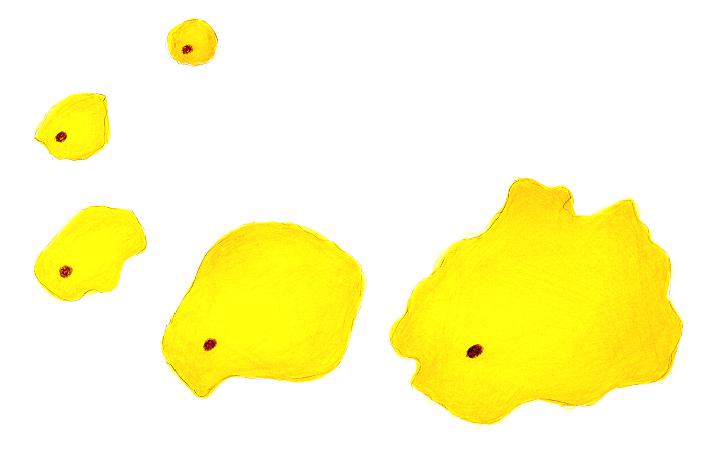 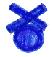 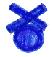 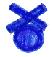 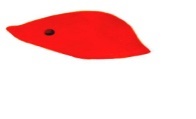 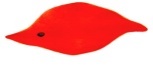 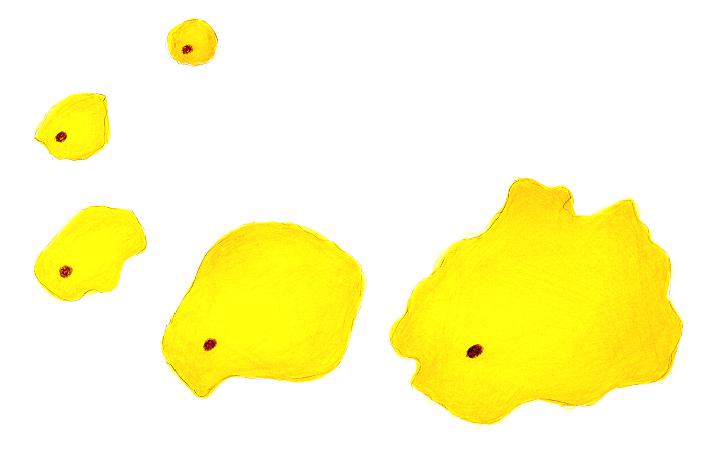 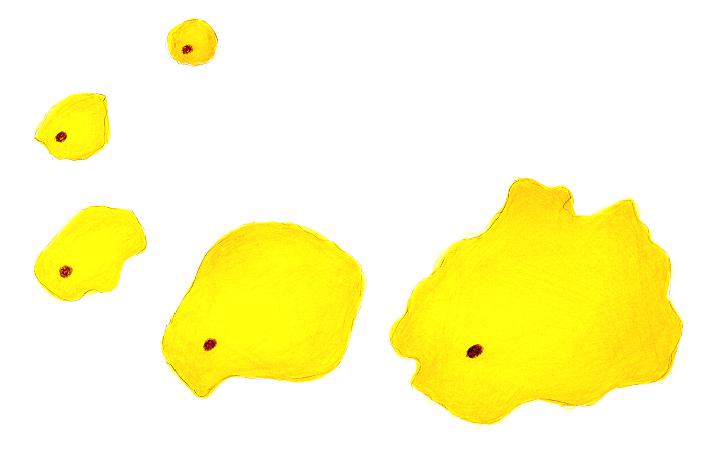 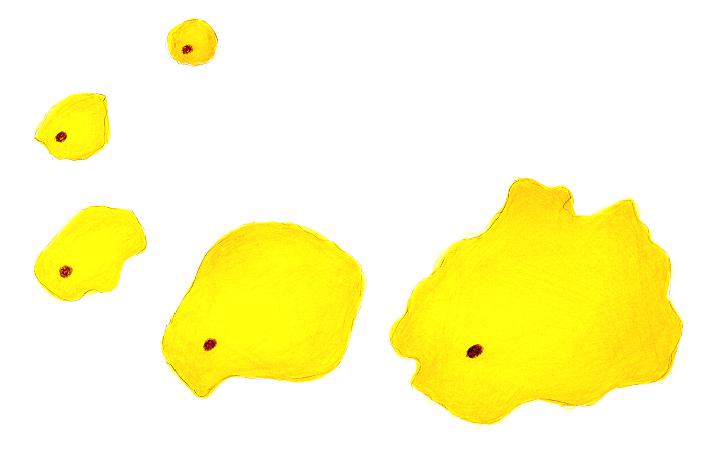 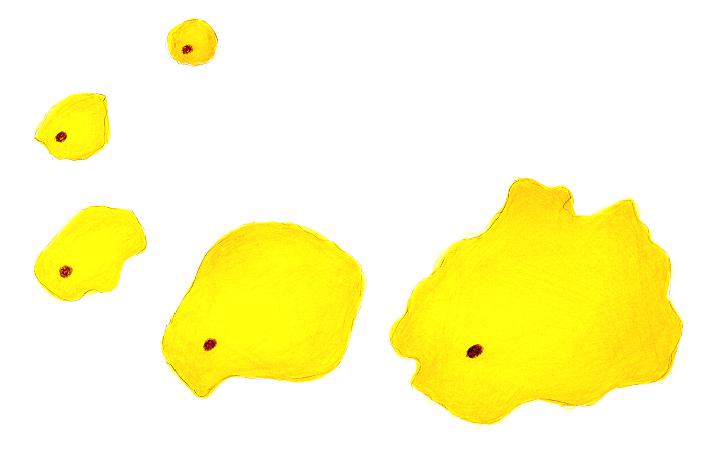 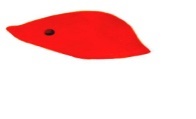 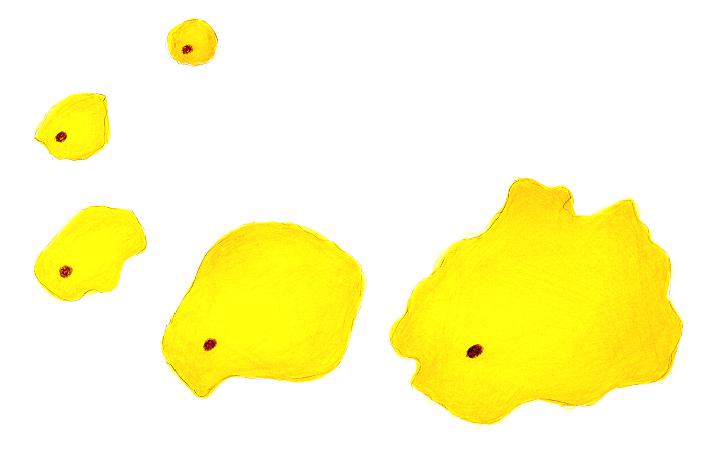 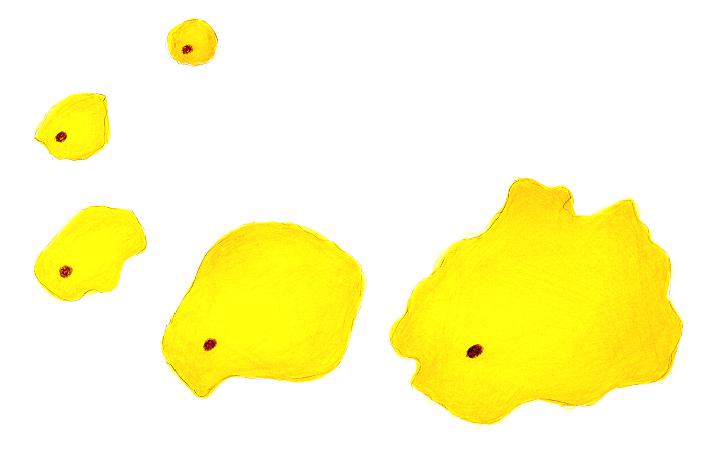 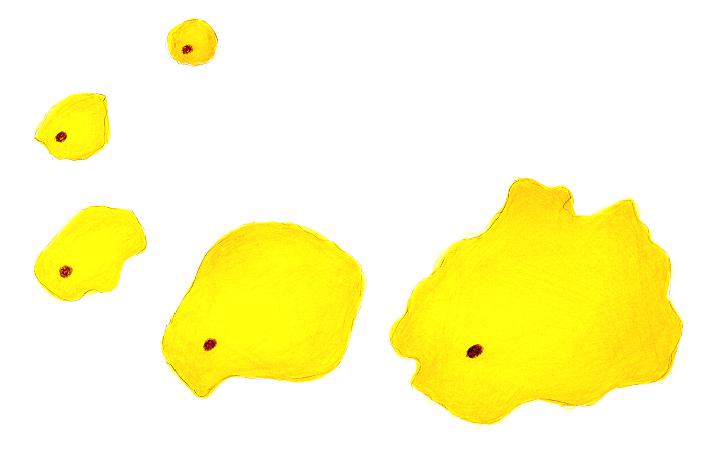 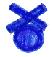 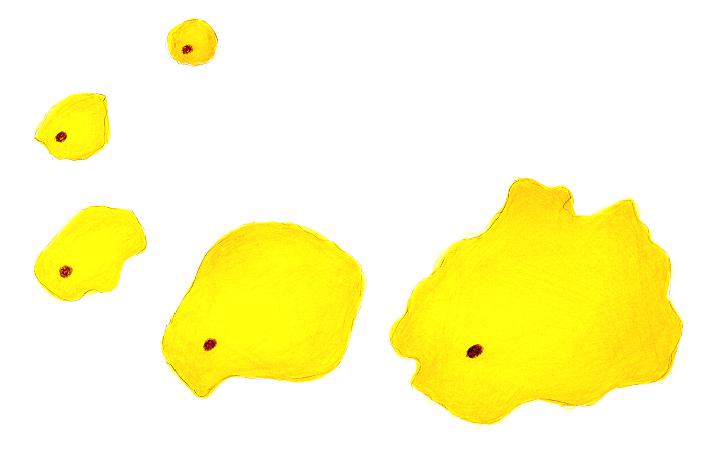 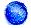 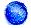 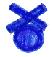 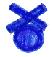 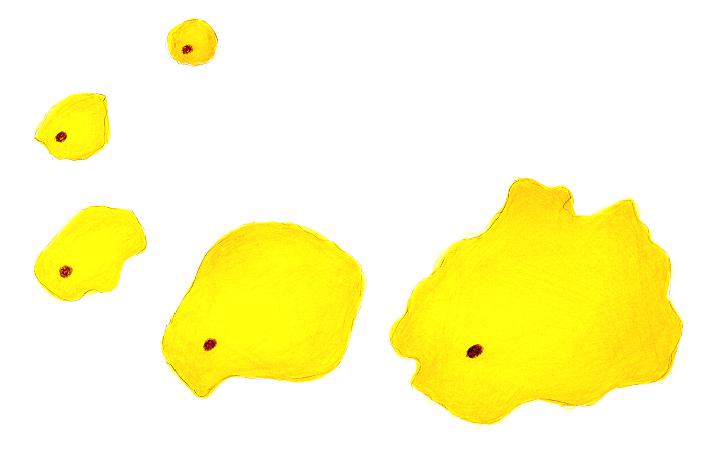 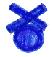 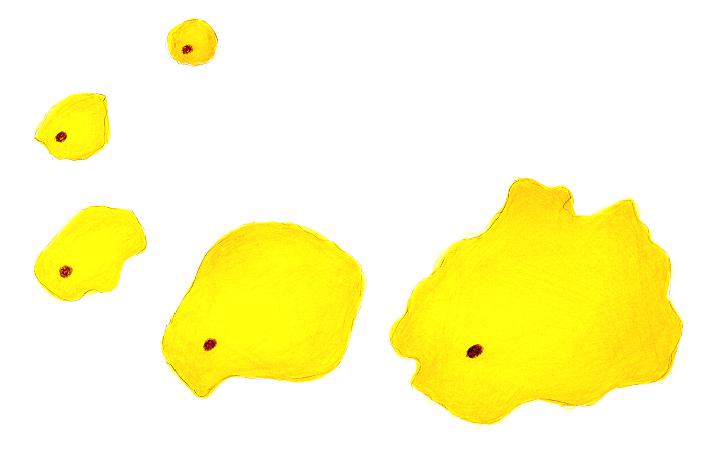 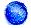 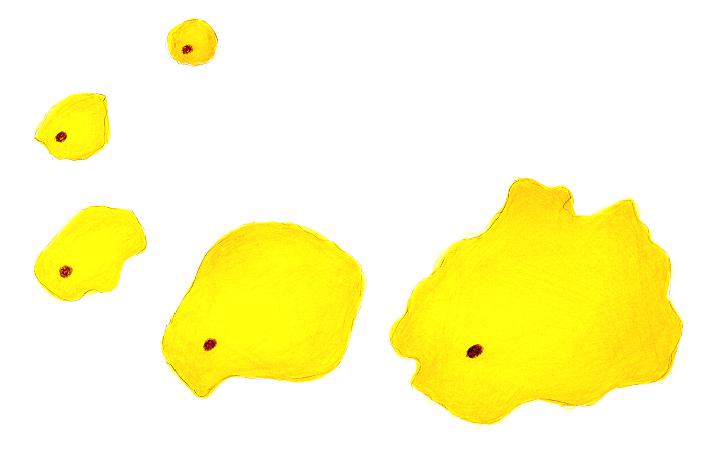 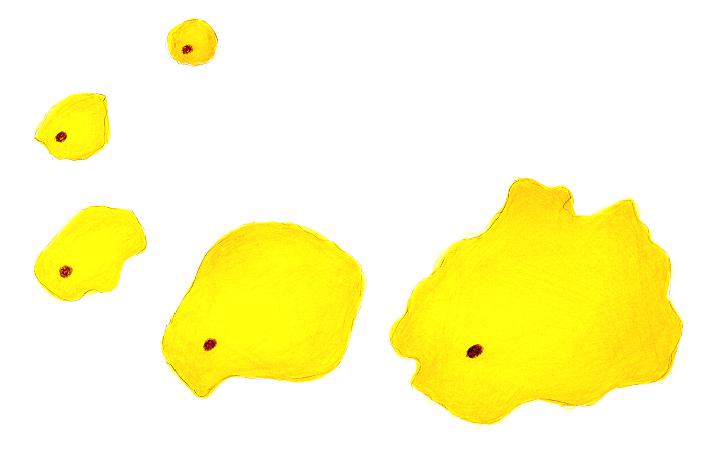 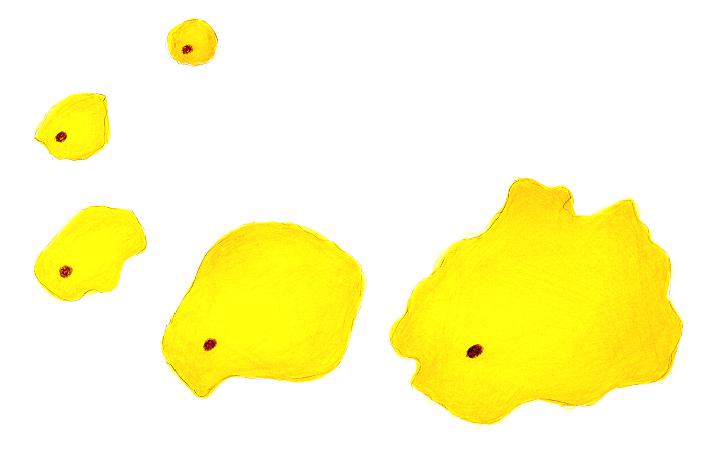 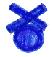 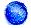 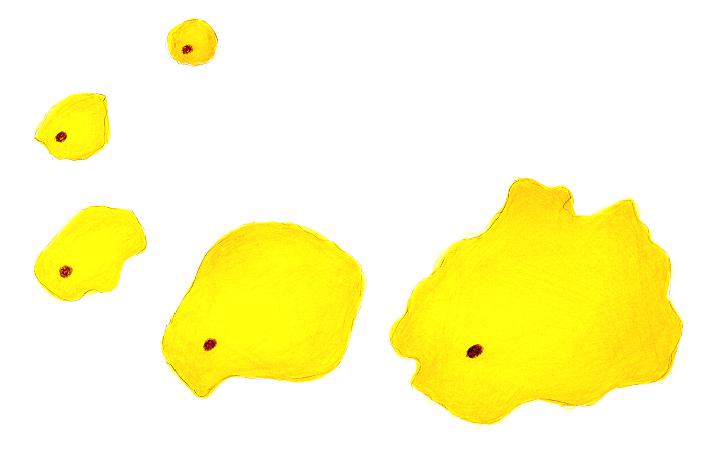 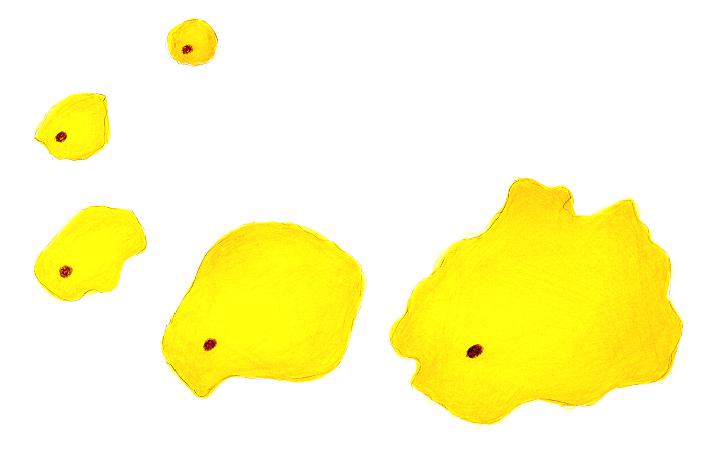 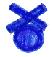 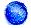 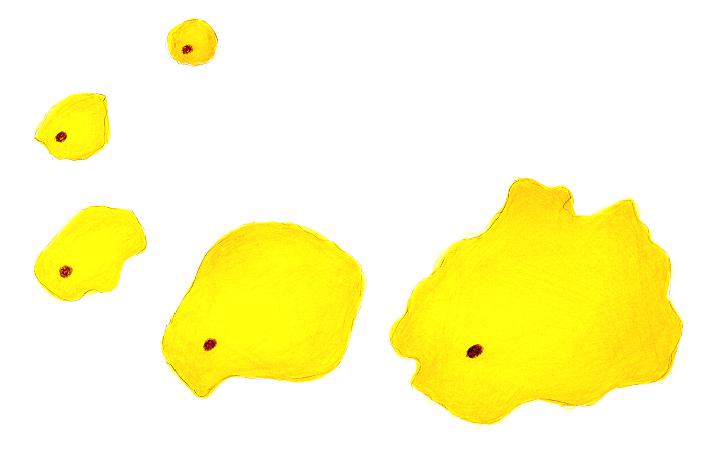 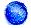 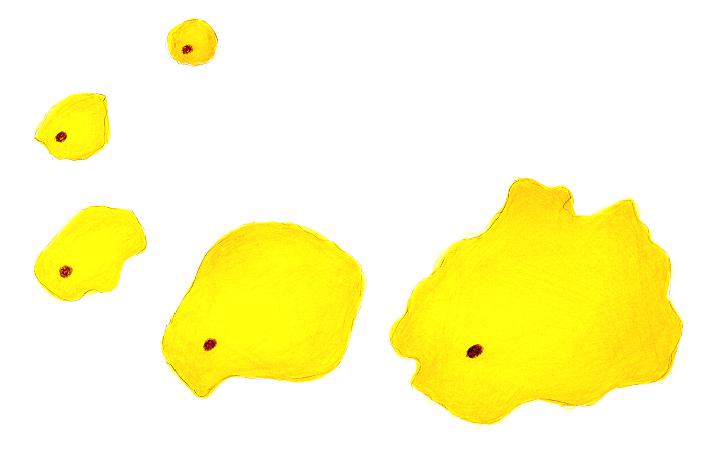 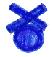 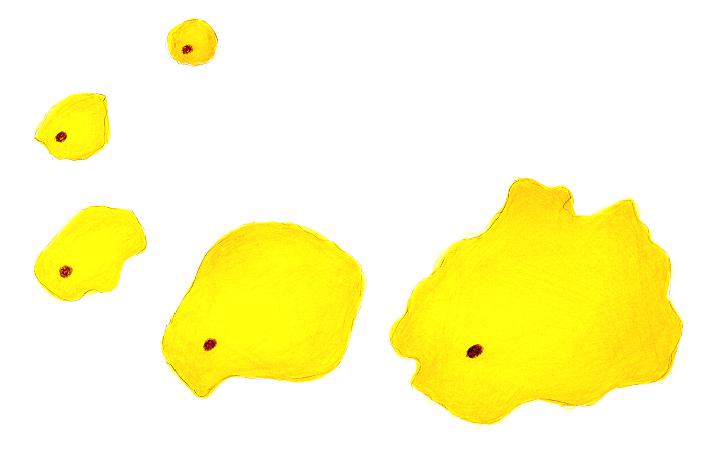 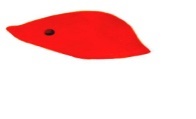 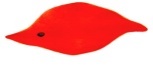 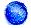 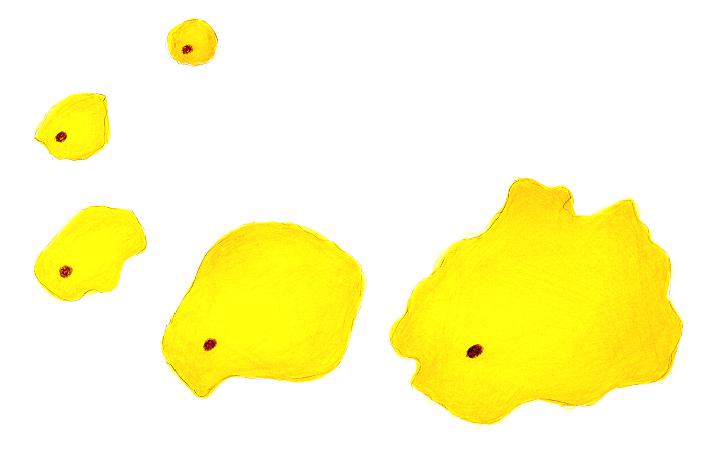 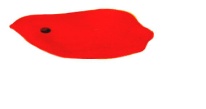 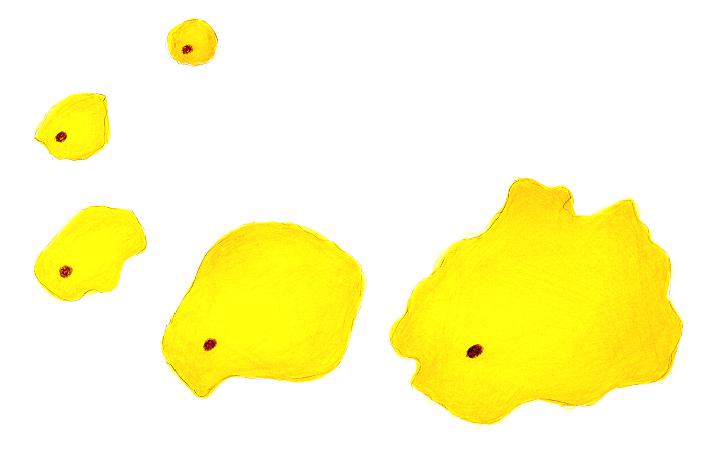 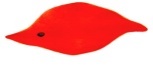 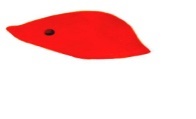 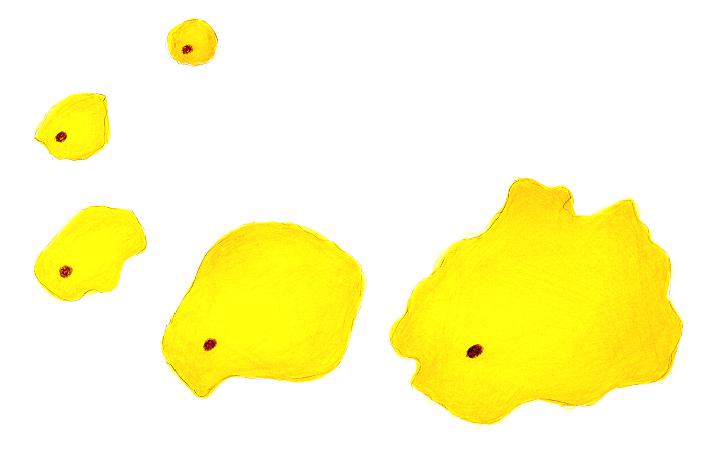 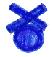 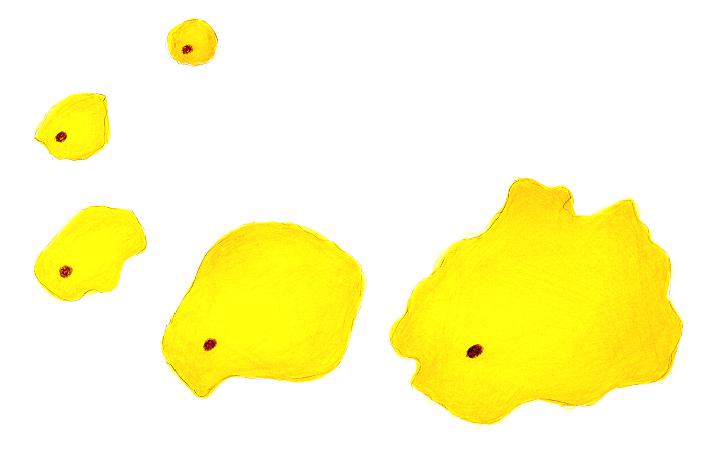 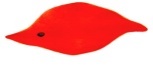 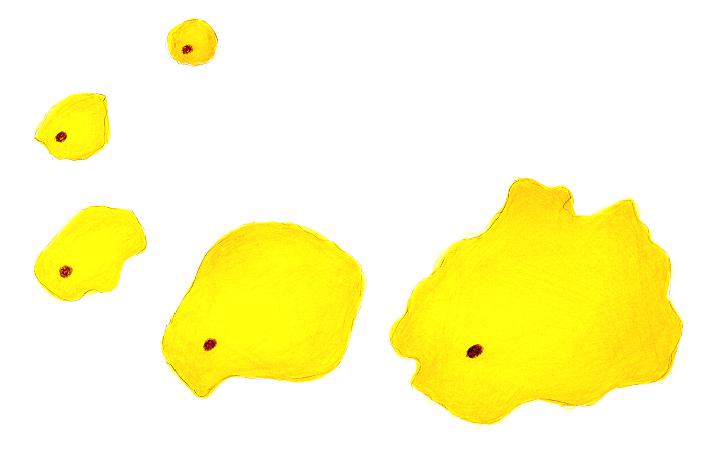 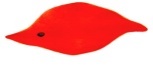 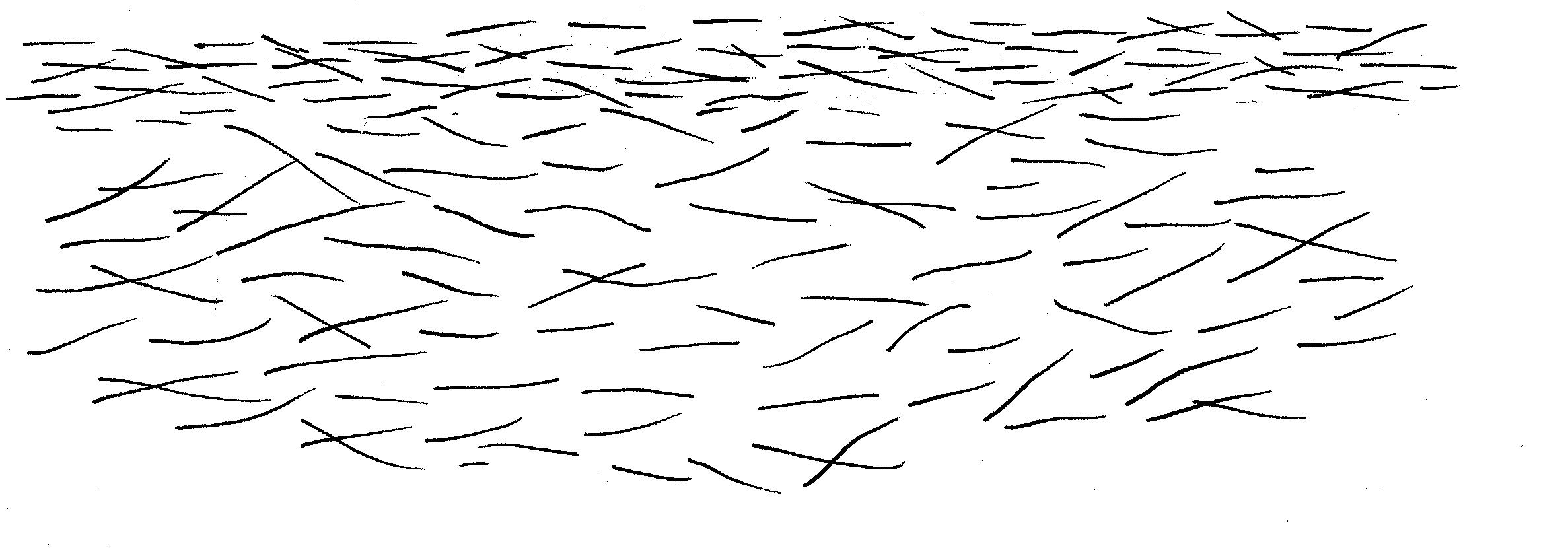 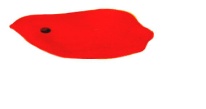 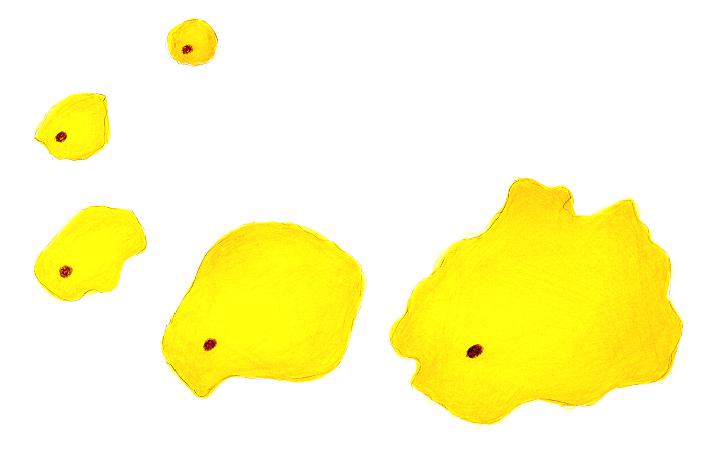 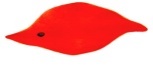 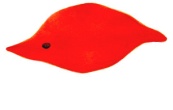 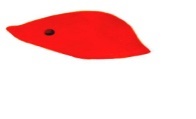 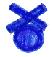 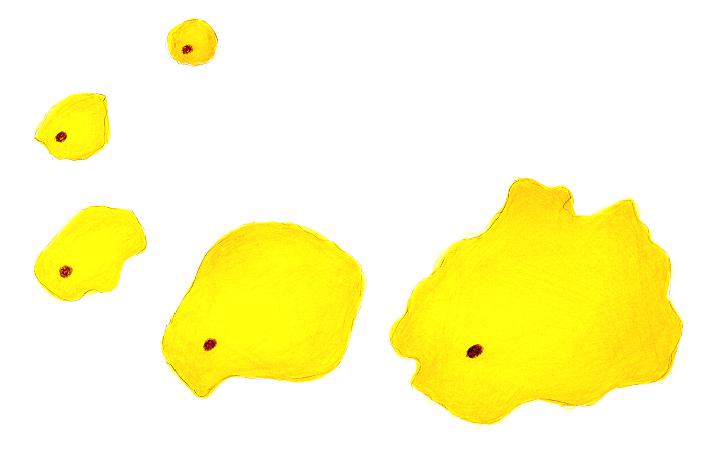 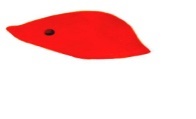 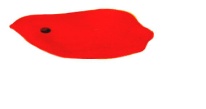 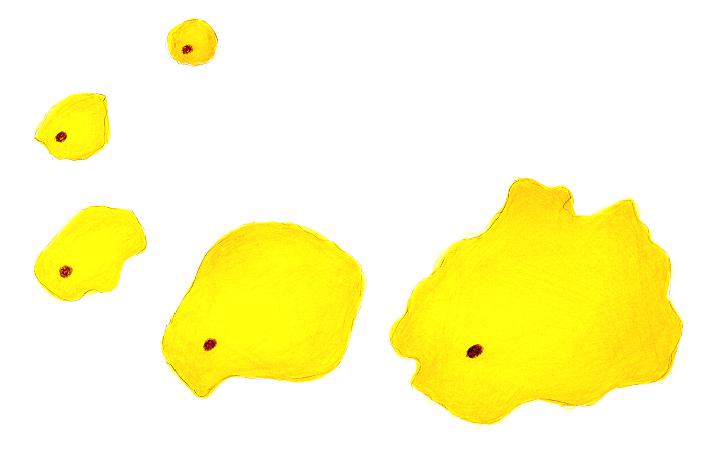 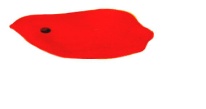 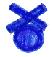 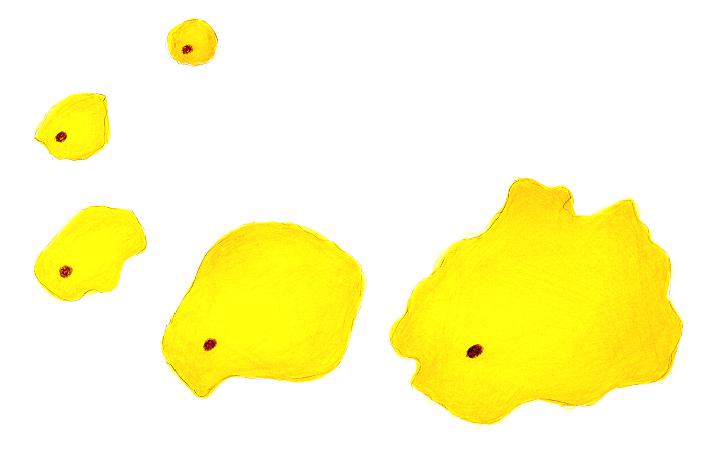 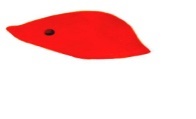 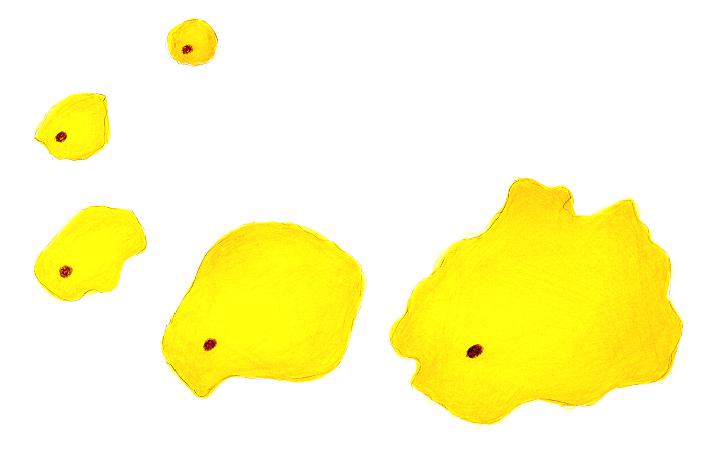 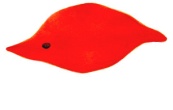 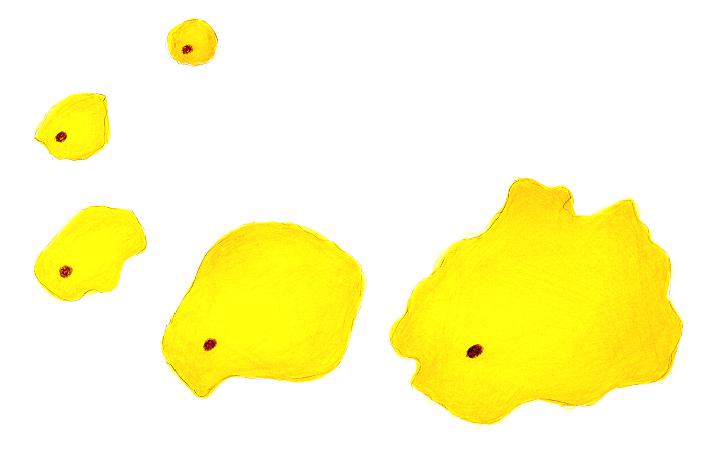 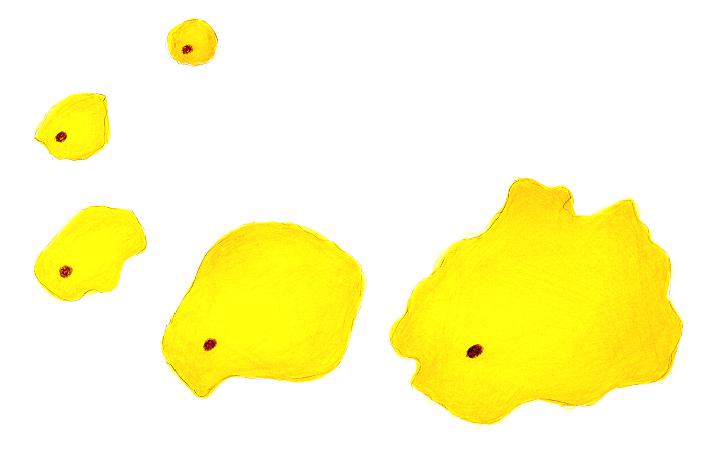 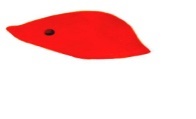 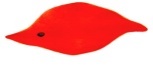 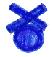 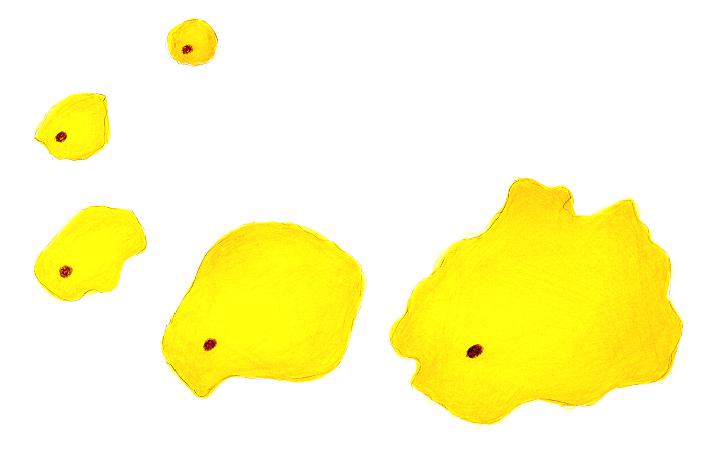 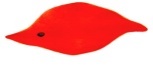 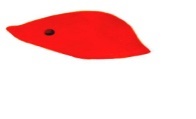 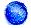 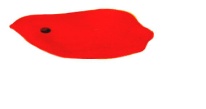 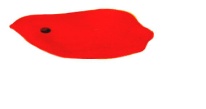 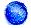 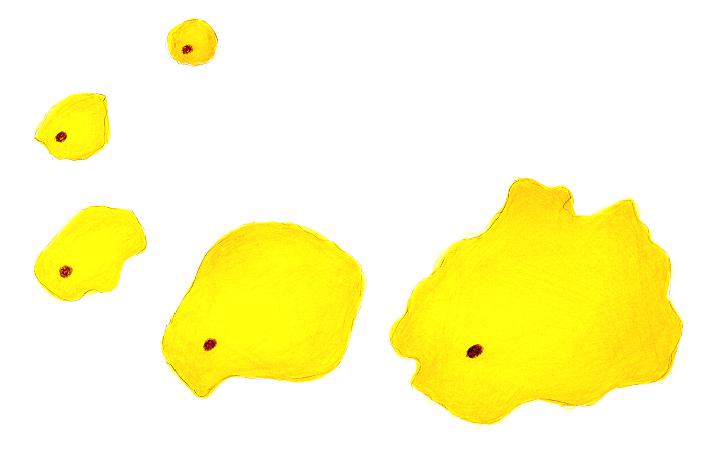 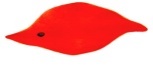 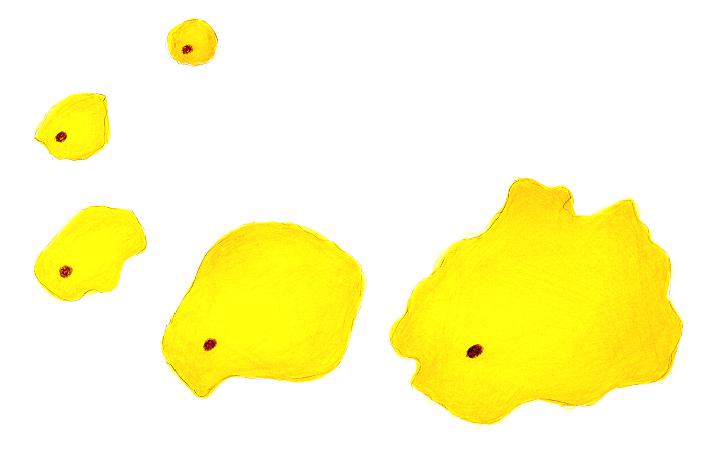 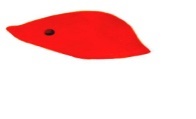 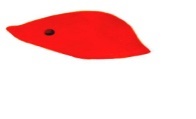 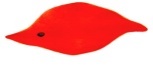 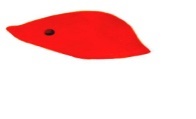 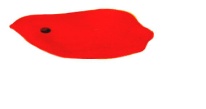 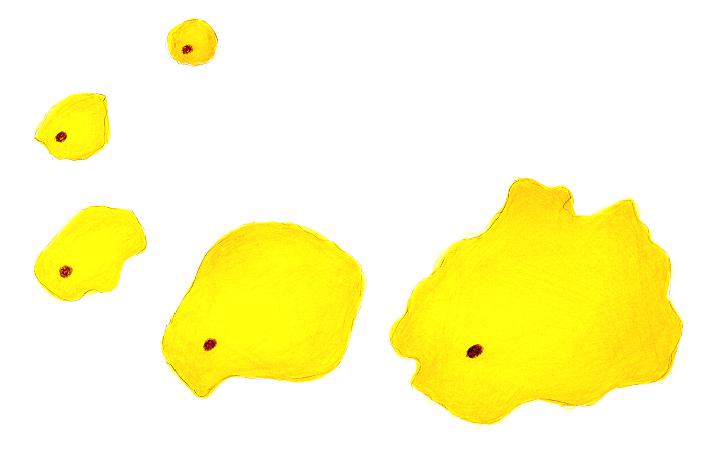 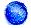 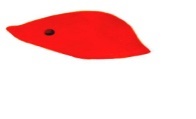 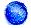 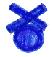 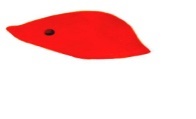 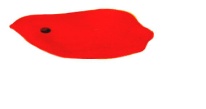 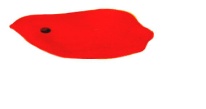 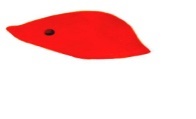 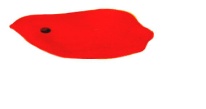 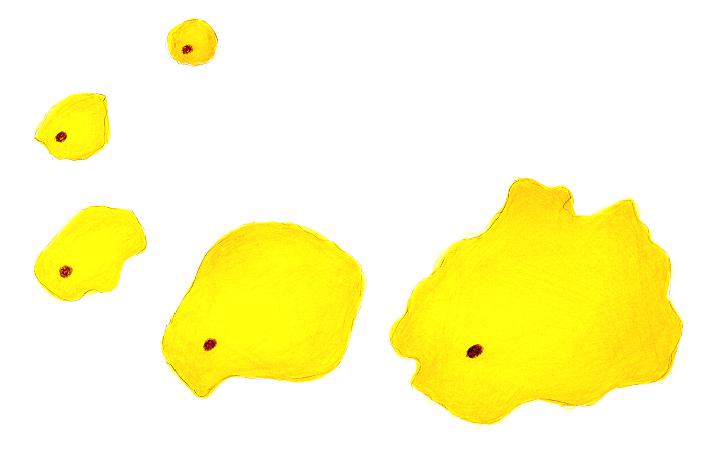 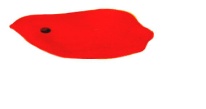 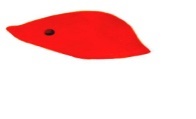 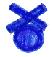 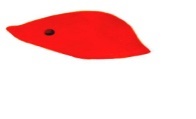 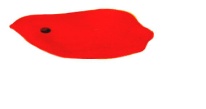 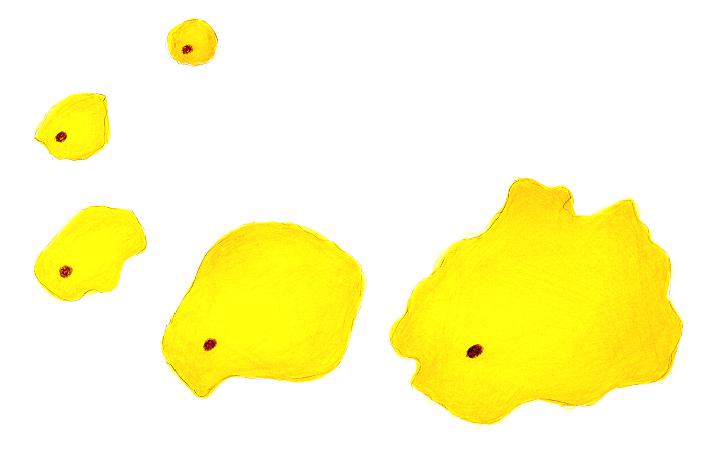 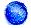 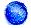 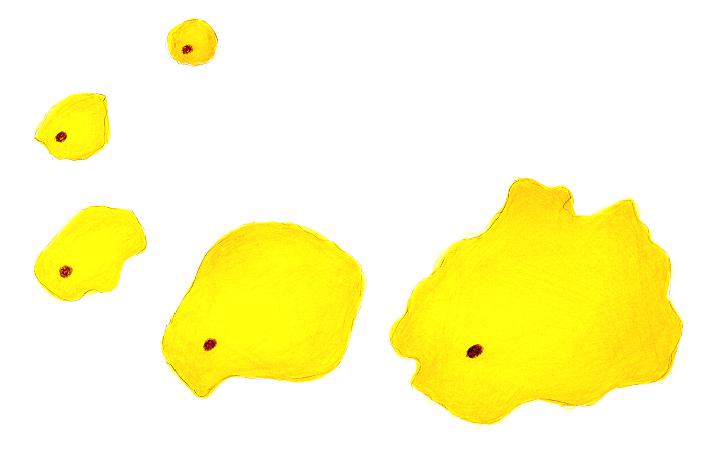 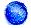 Léze mají vysoký obsah  -  intracelulárně a extracelulárně umístěných lipidů
		        -  vysoký počet makrofágů
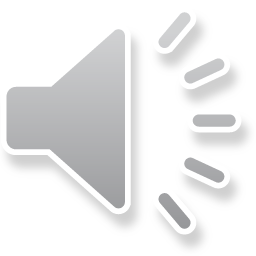 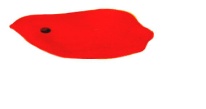 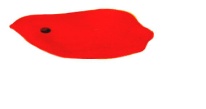 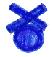 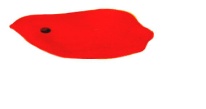 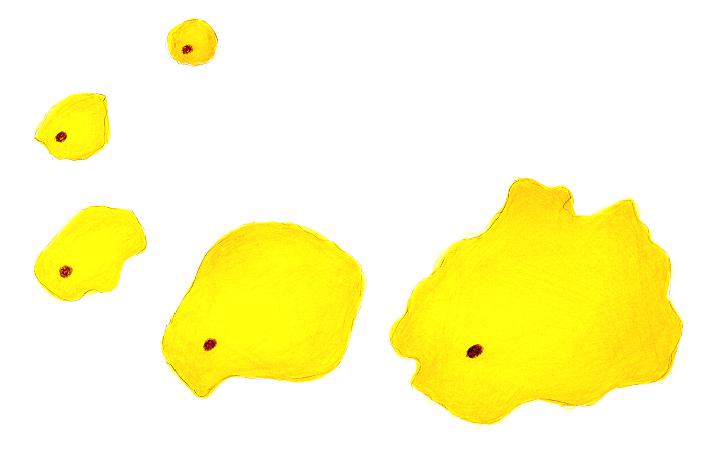 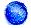 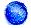 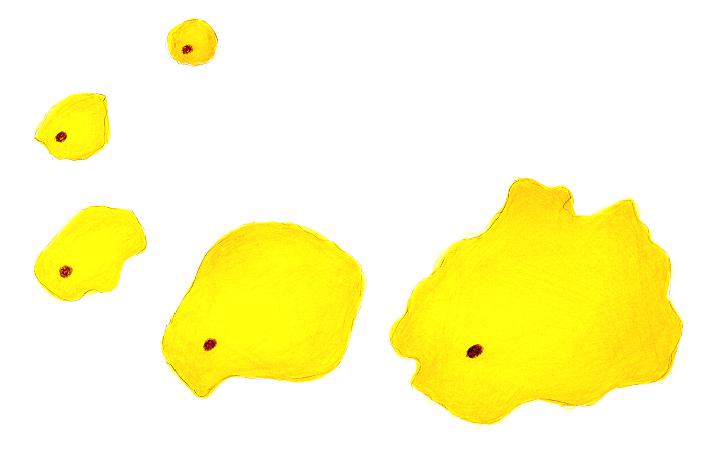 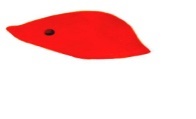 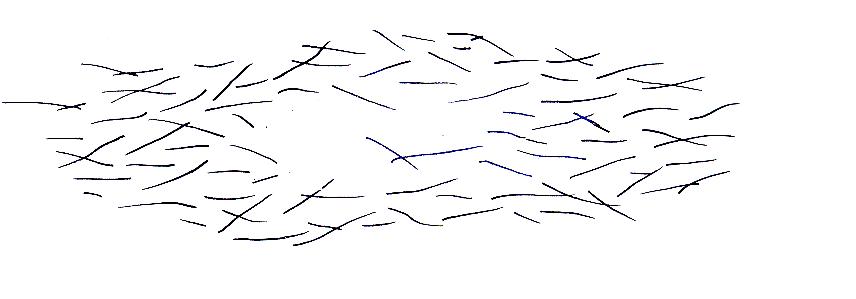 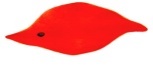 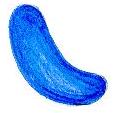 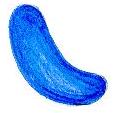 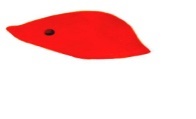 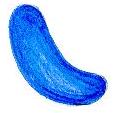 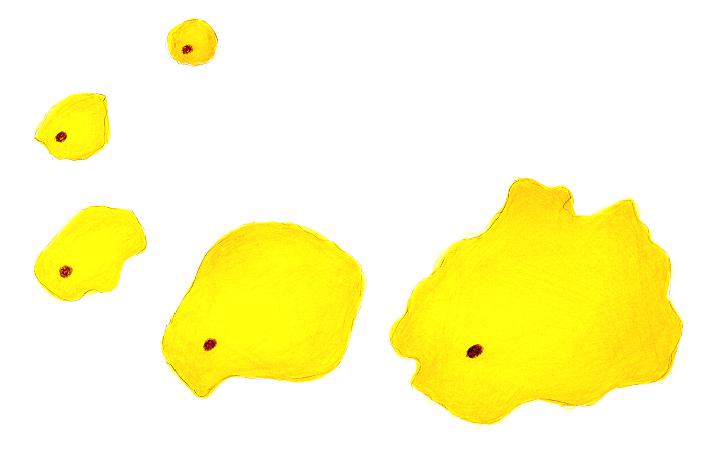 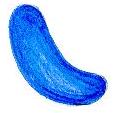 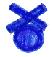 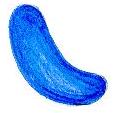 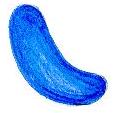 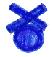 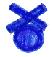 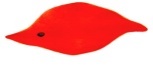 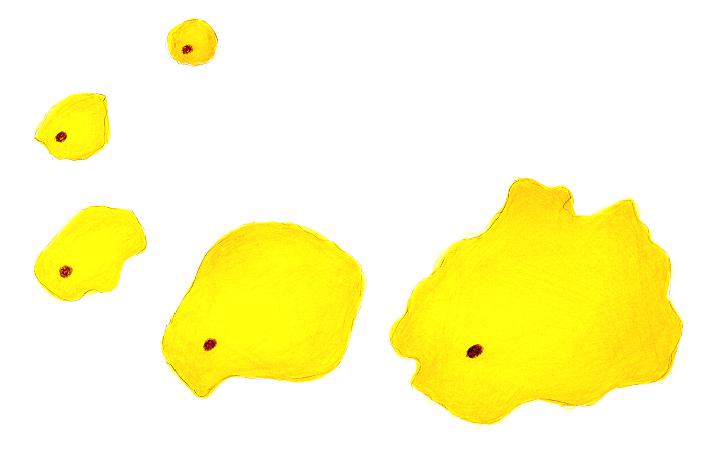 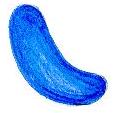 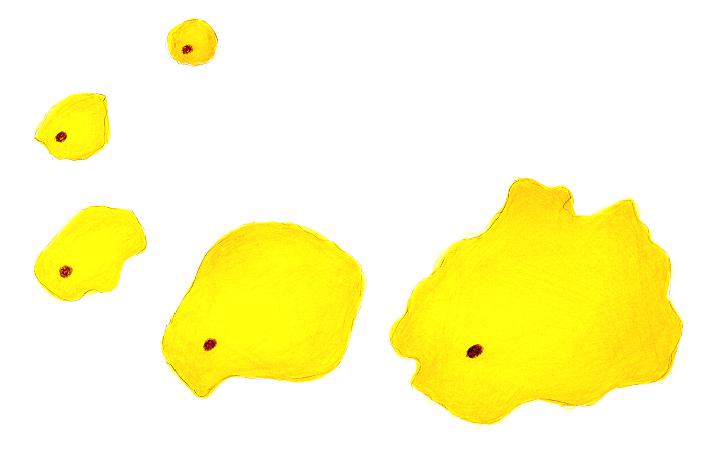 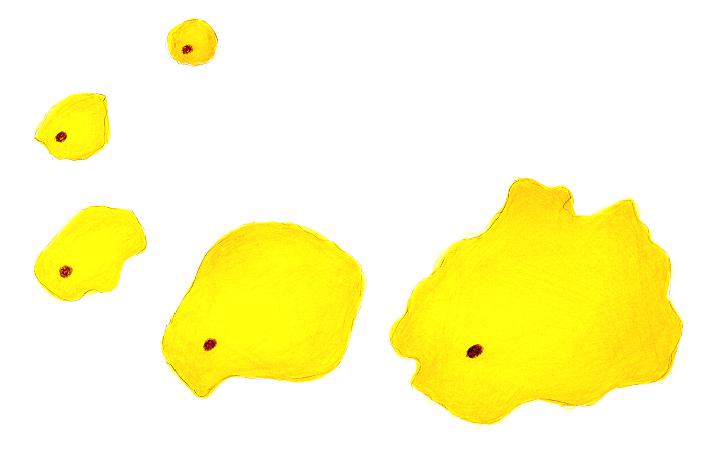 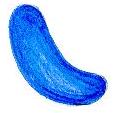 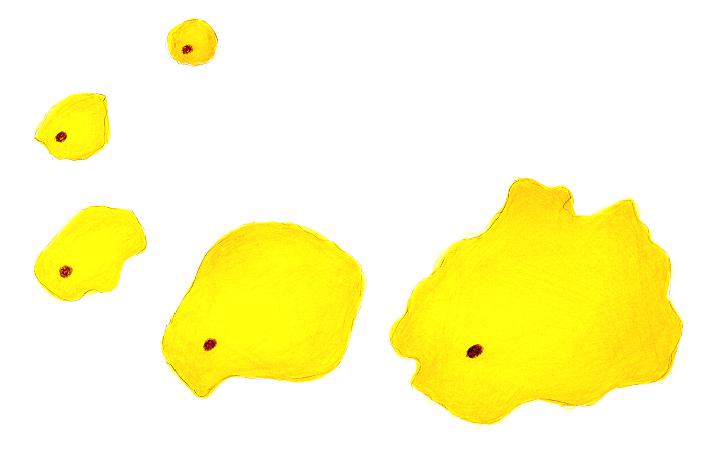 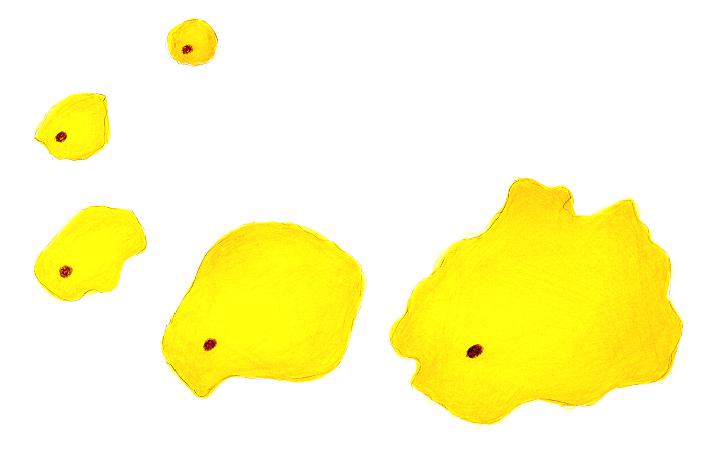 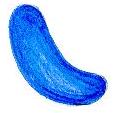 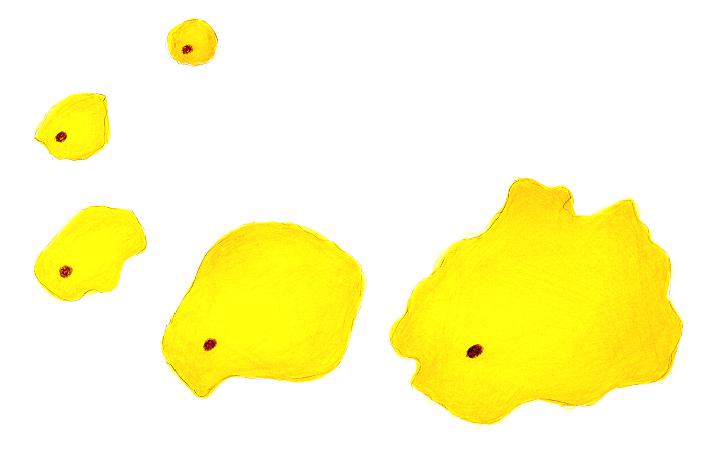 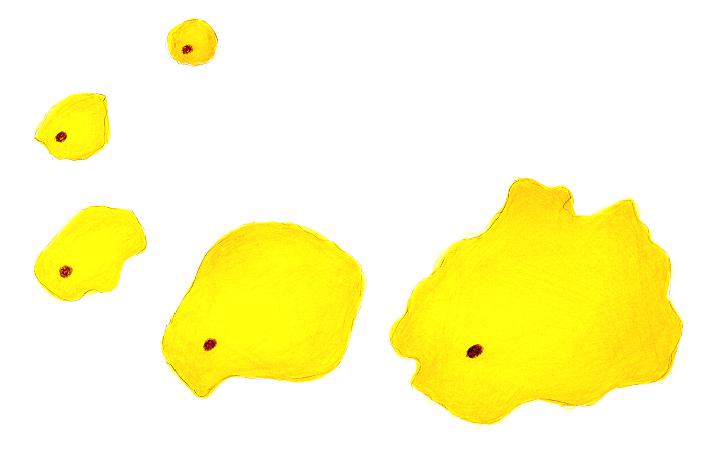 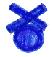 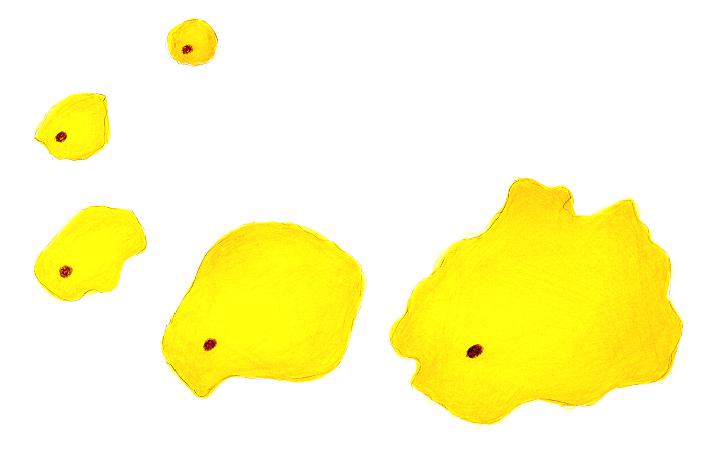 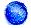 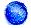 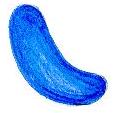 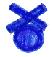 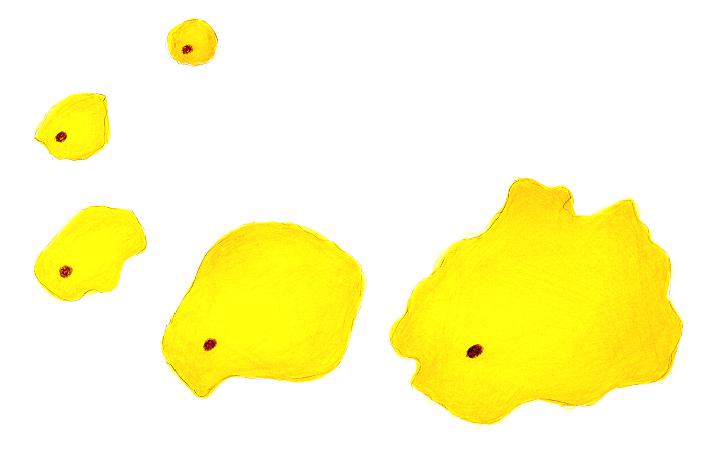 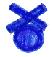 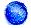 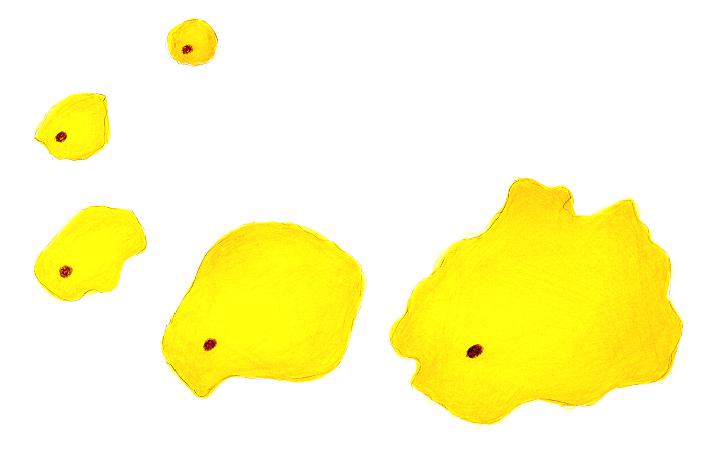 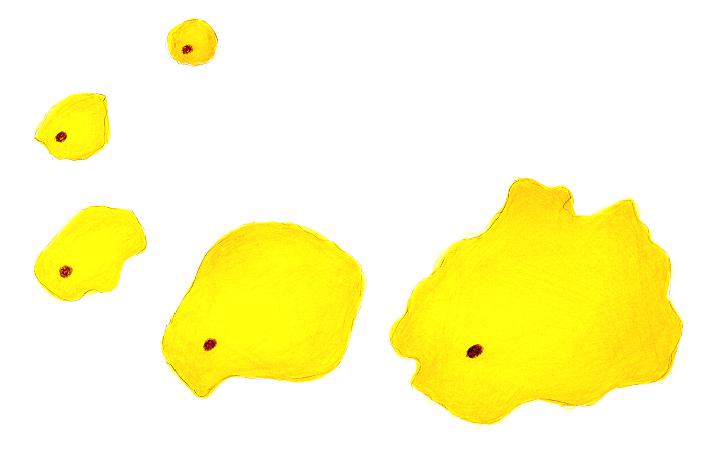 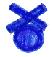 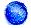 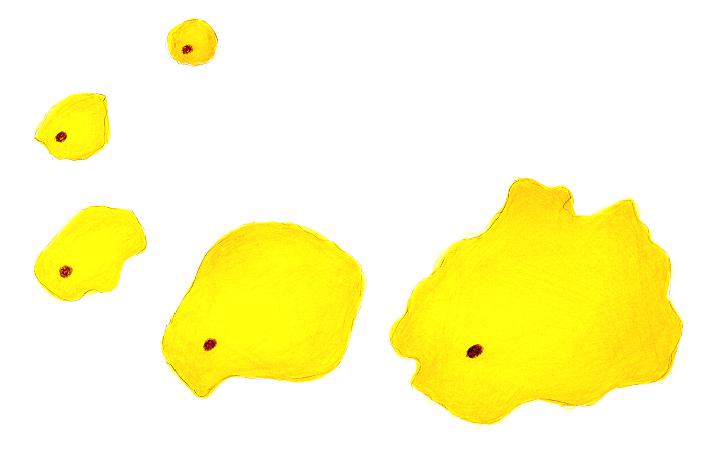 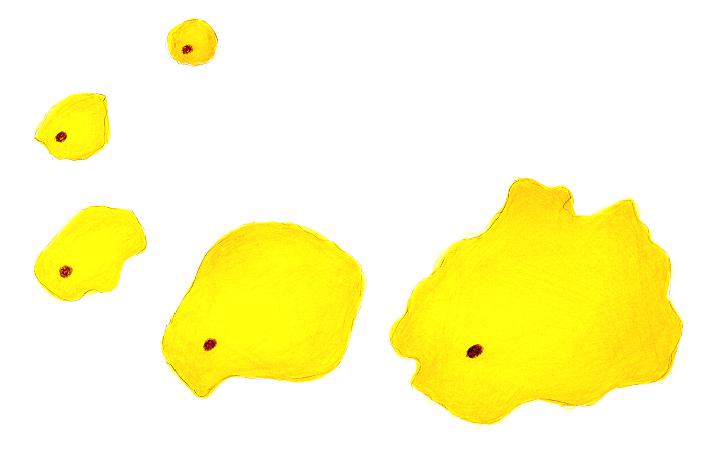 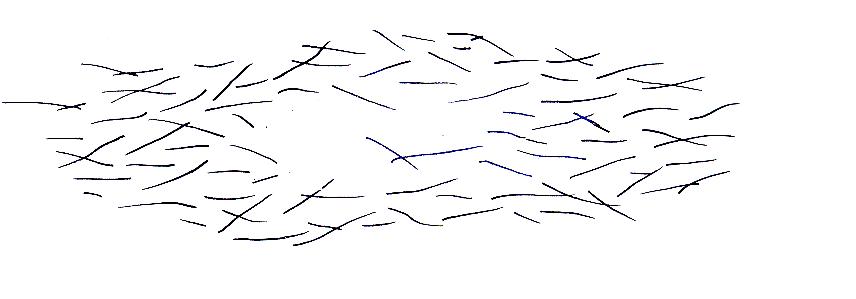 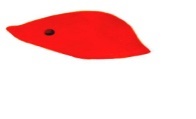 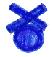 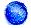 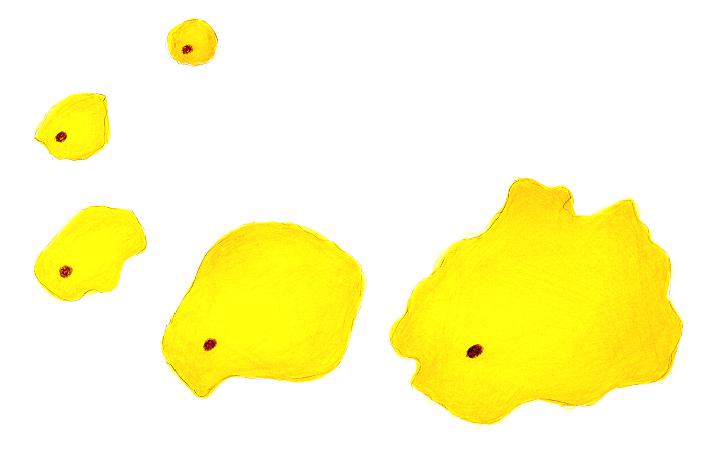 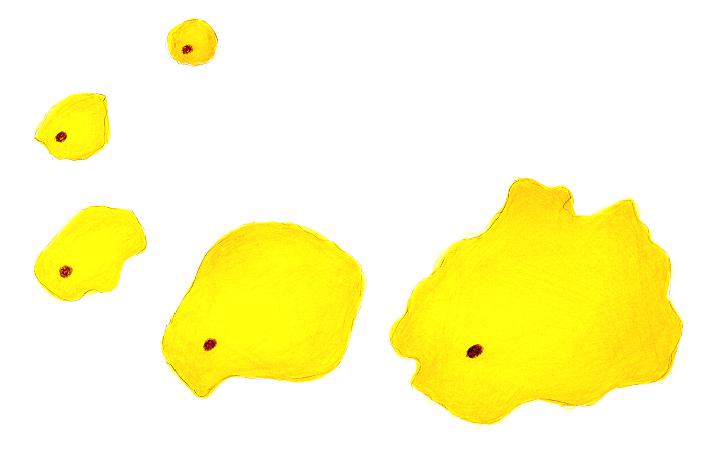 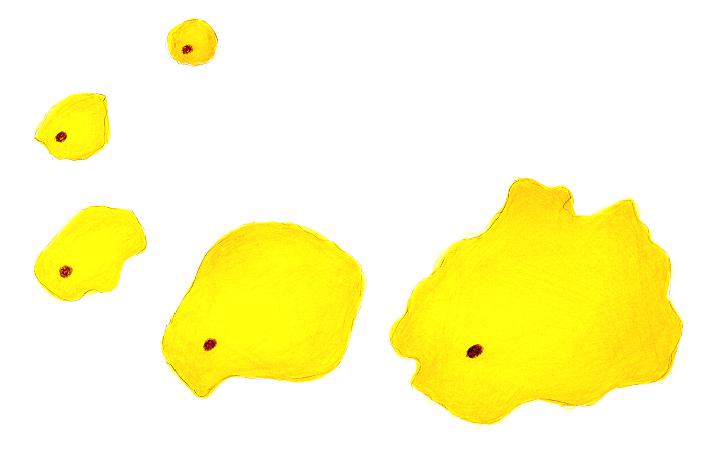 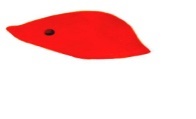 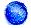 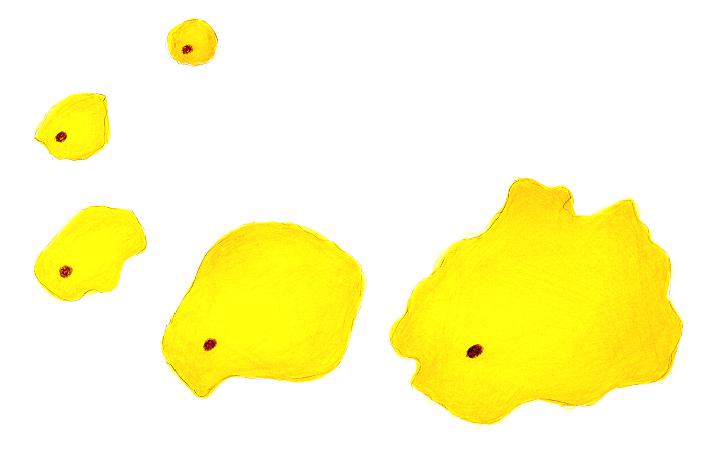 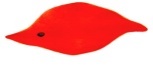 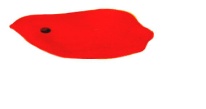 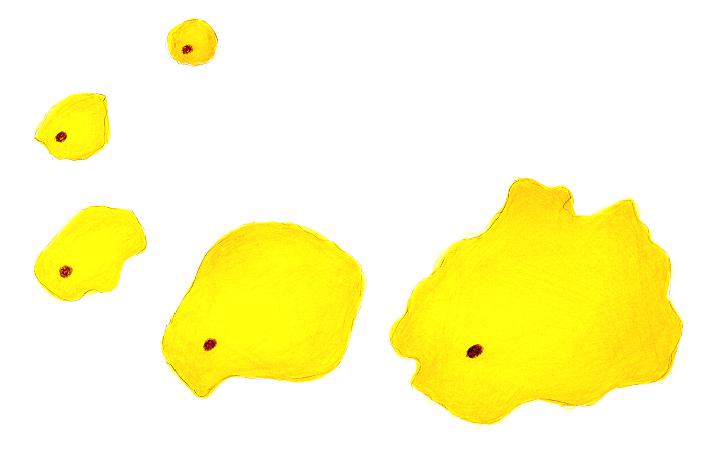 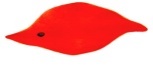 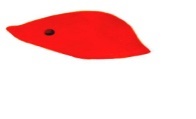 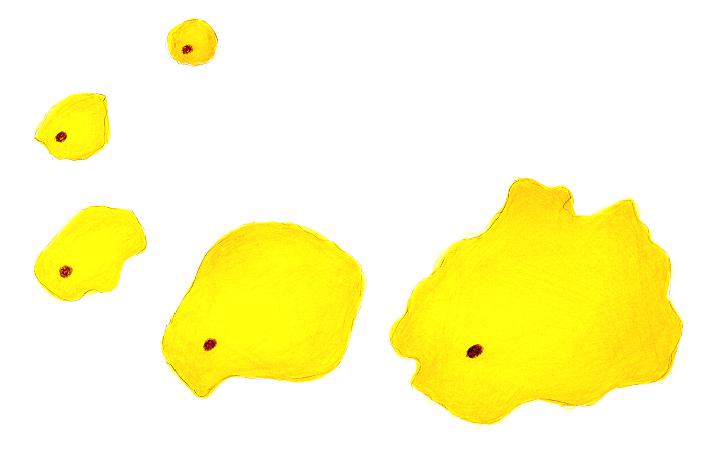 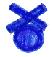 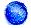 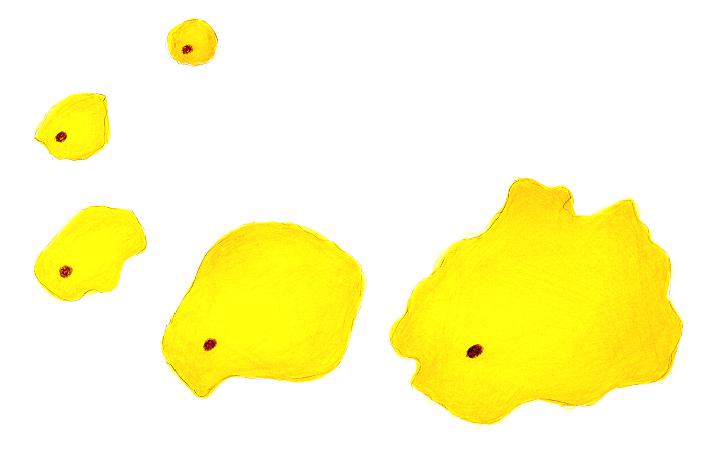 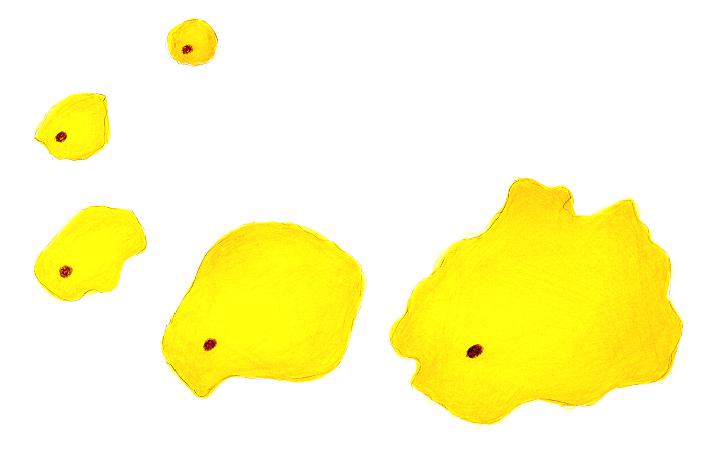 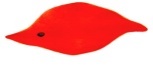 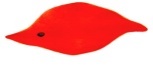 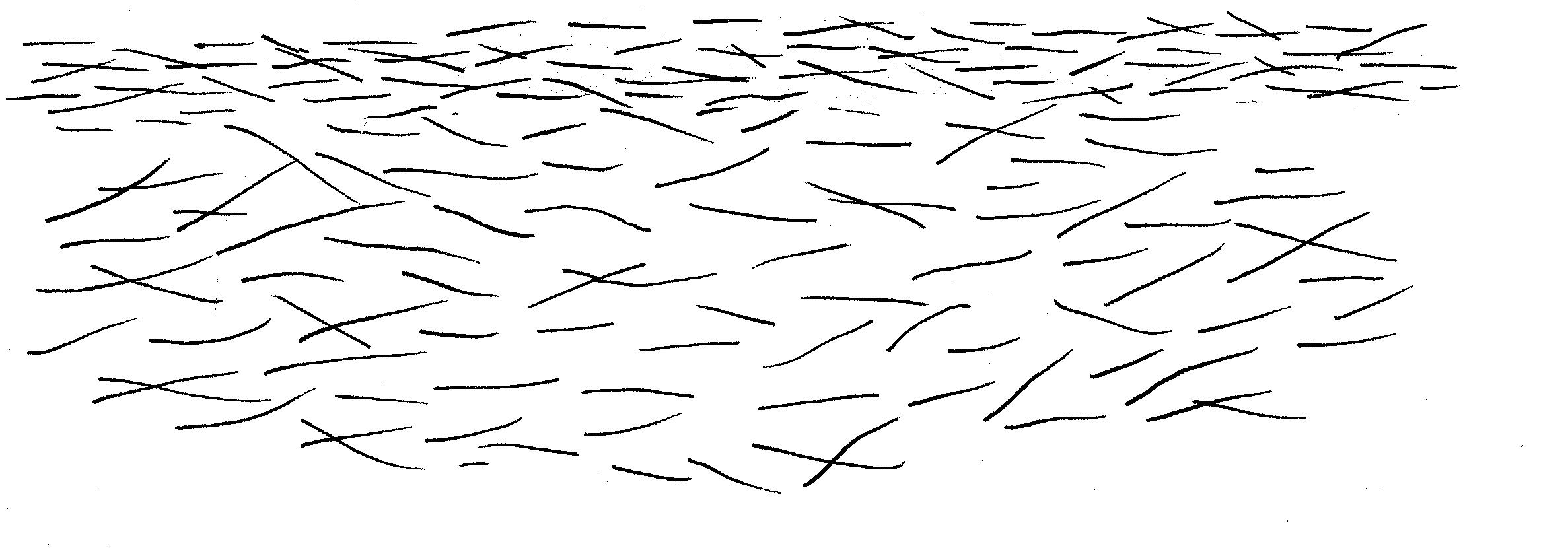 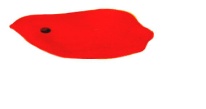 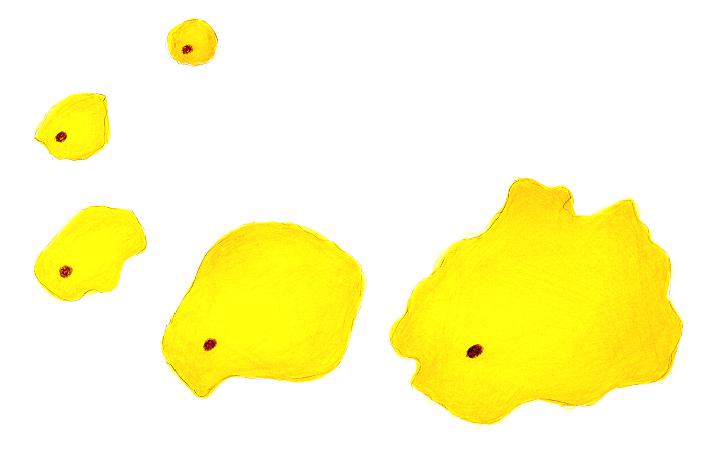 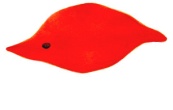 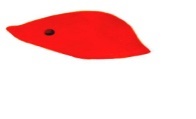 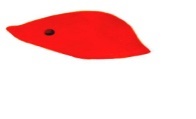 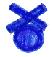 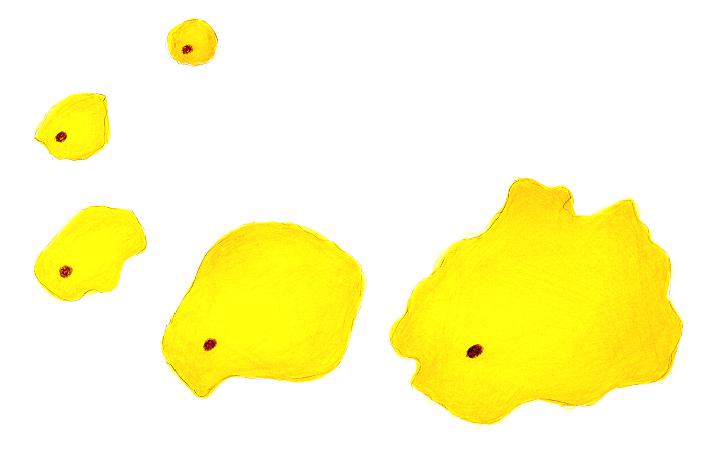 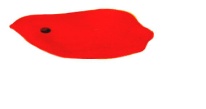 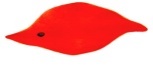 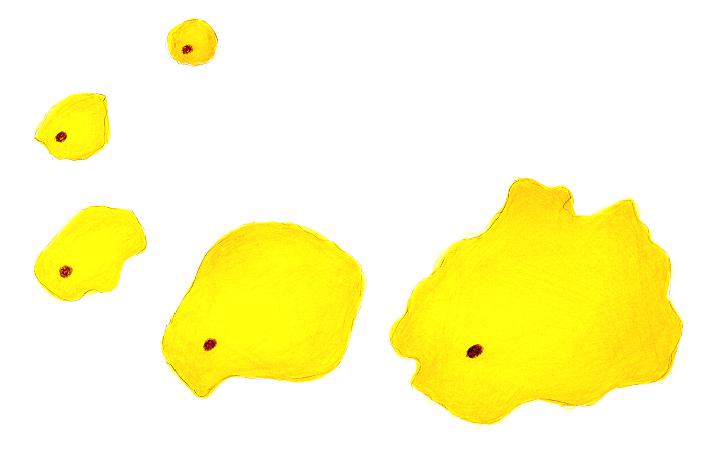 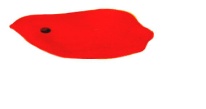 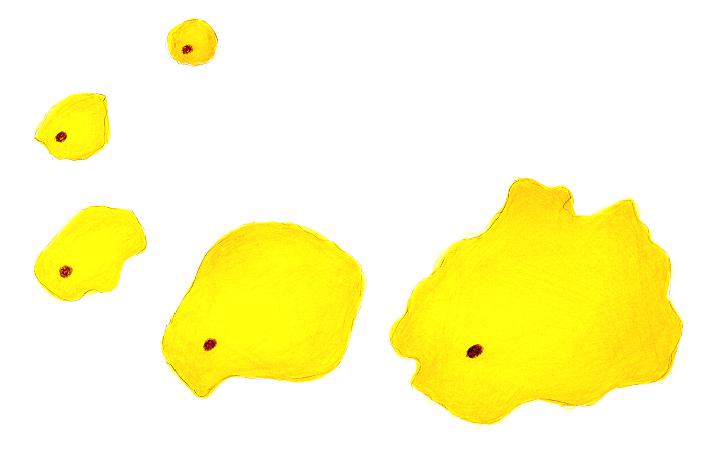 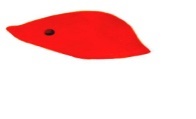 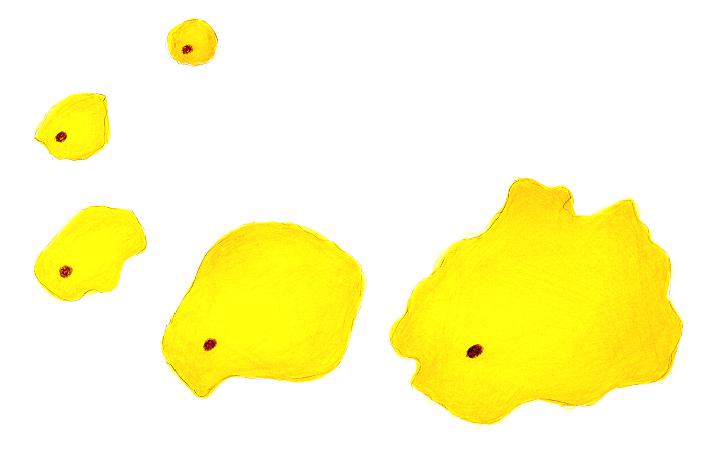 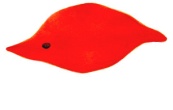 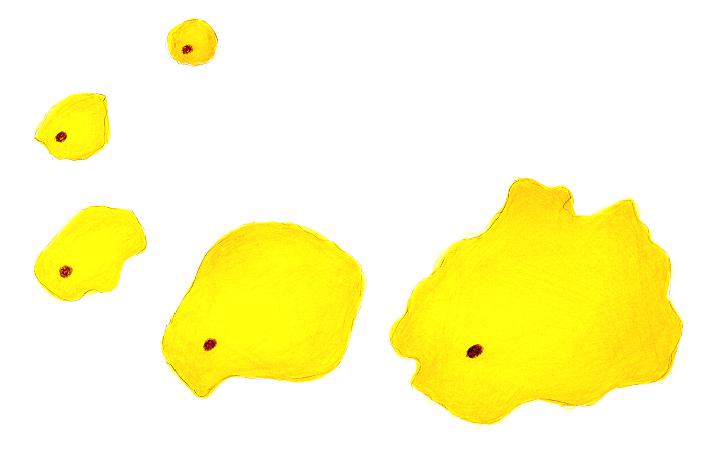 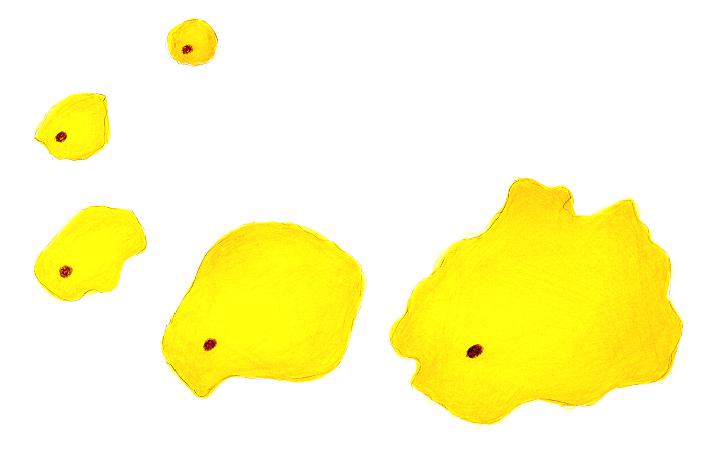 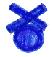 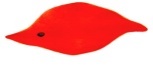 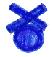 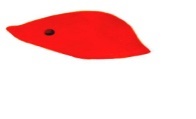 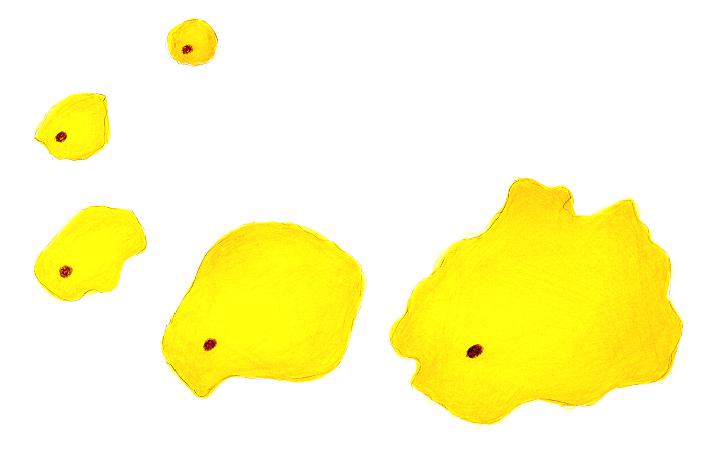 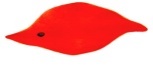 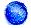 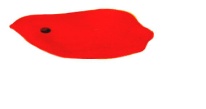 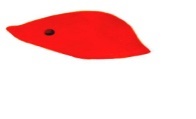 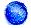 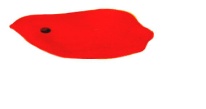 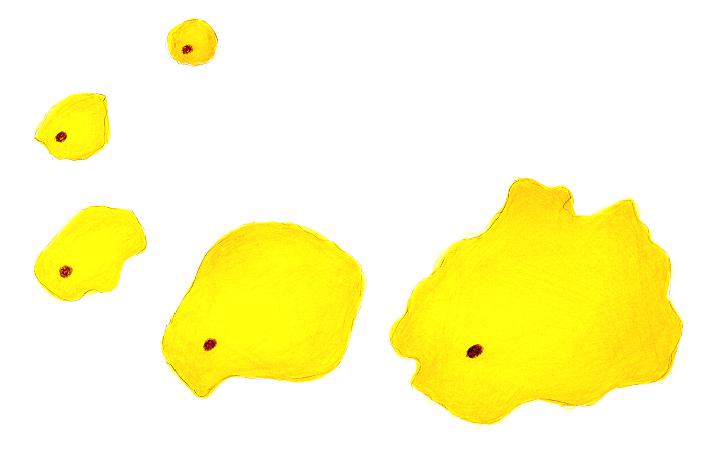 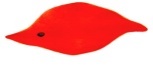 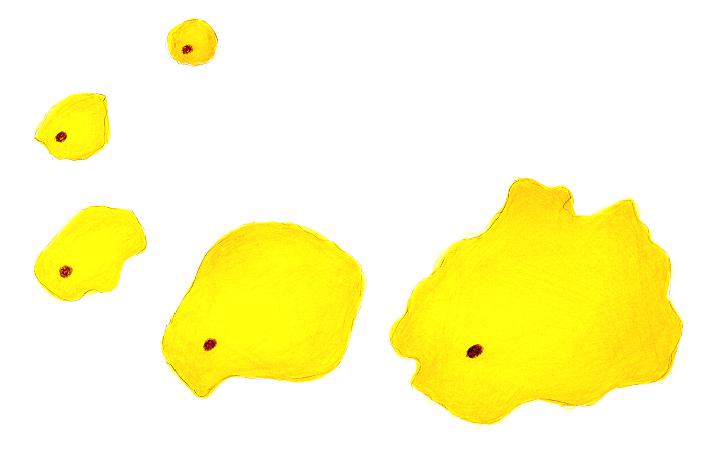 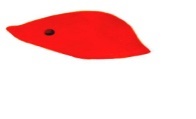 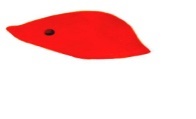 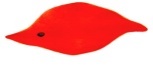 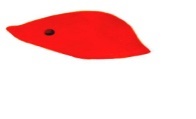 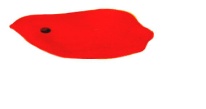 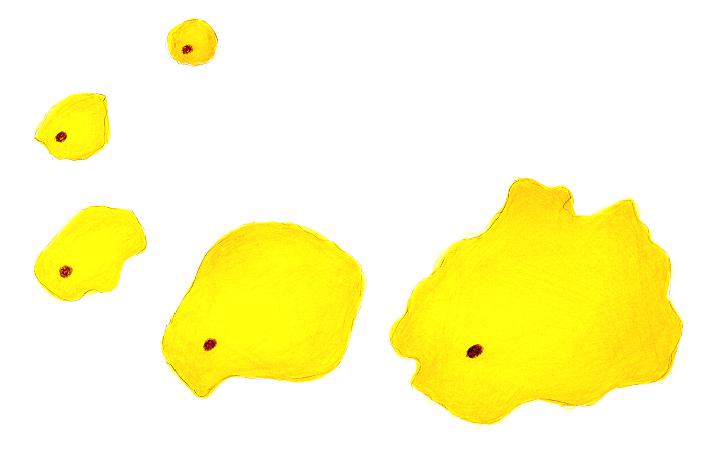 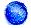 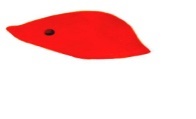 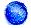 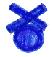 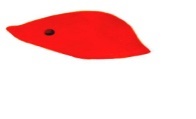 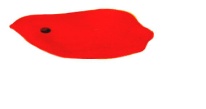 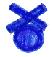 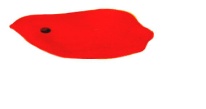 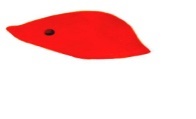 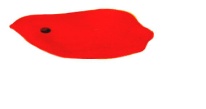 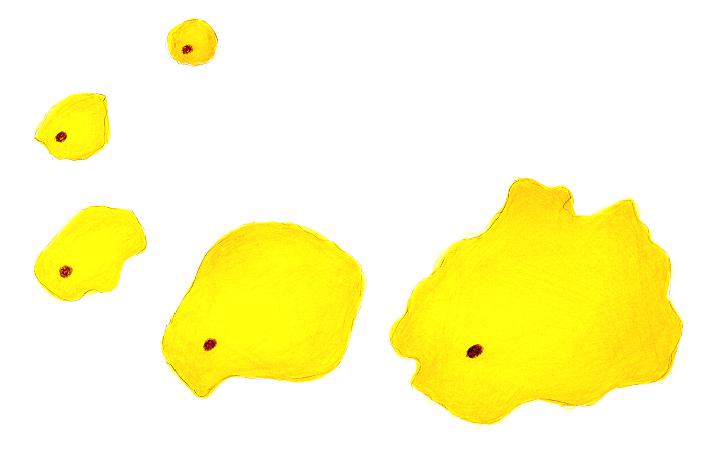 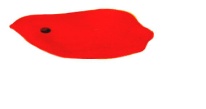 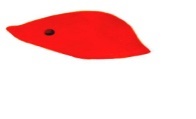 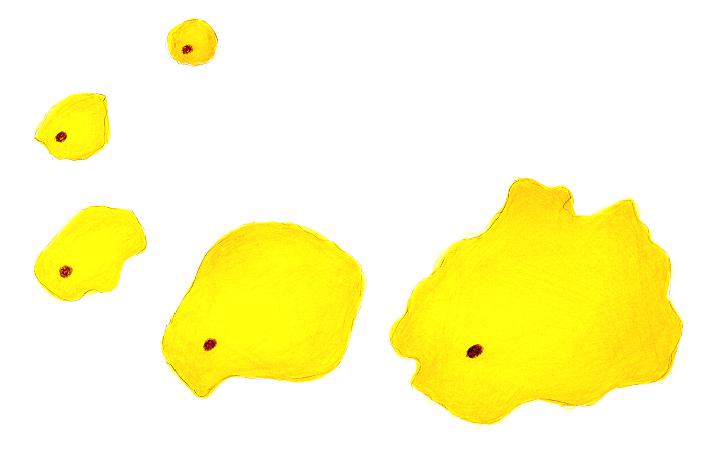 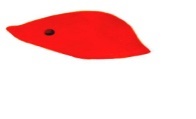 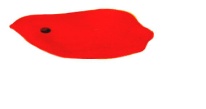 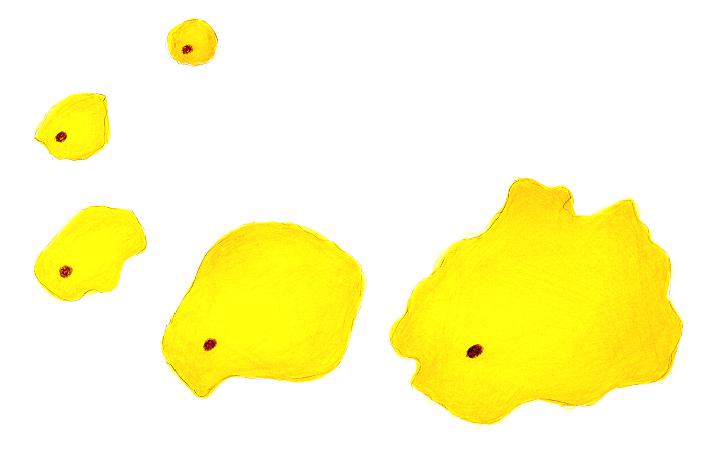 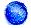 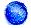 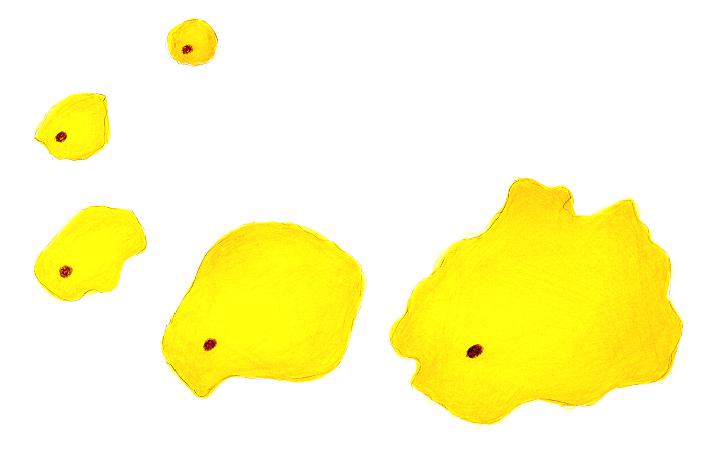 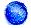 prasklá léze obnažuje subendoteliální kolagenní strukturu
 následuje zachycení několika trombocytů
 klinická komplikace obturováním lumen
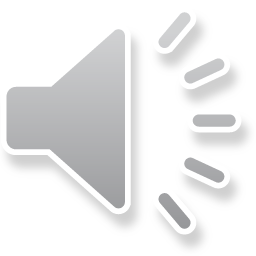 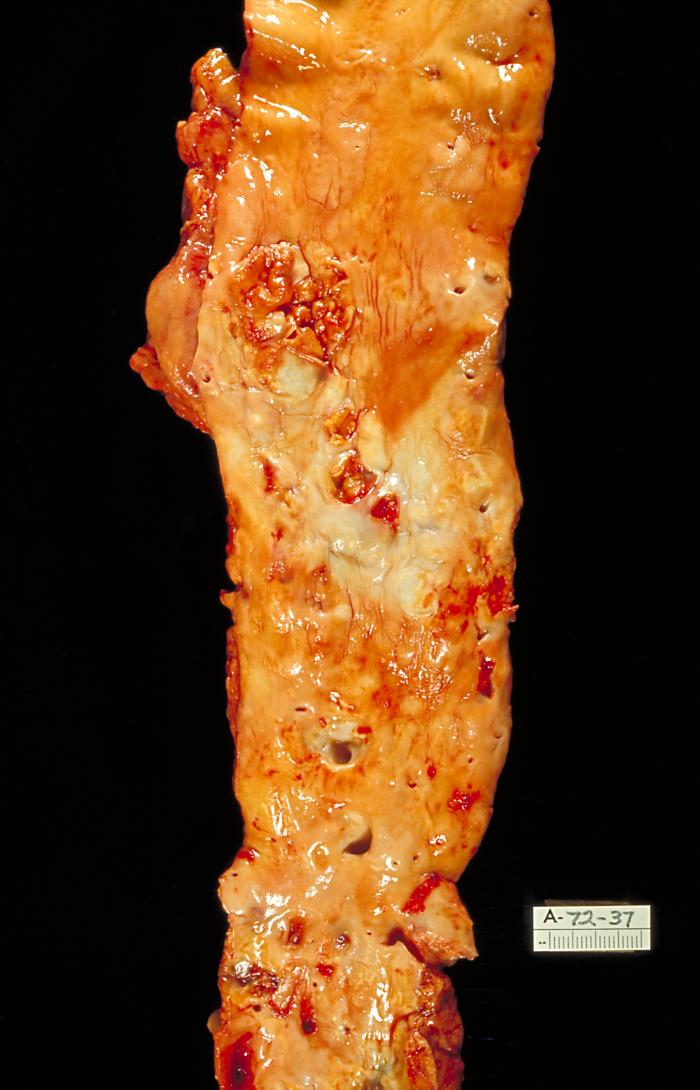 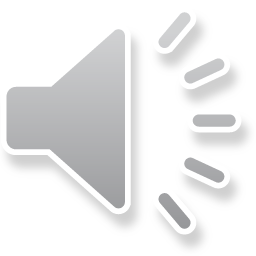 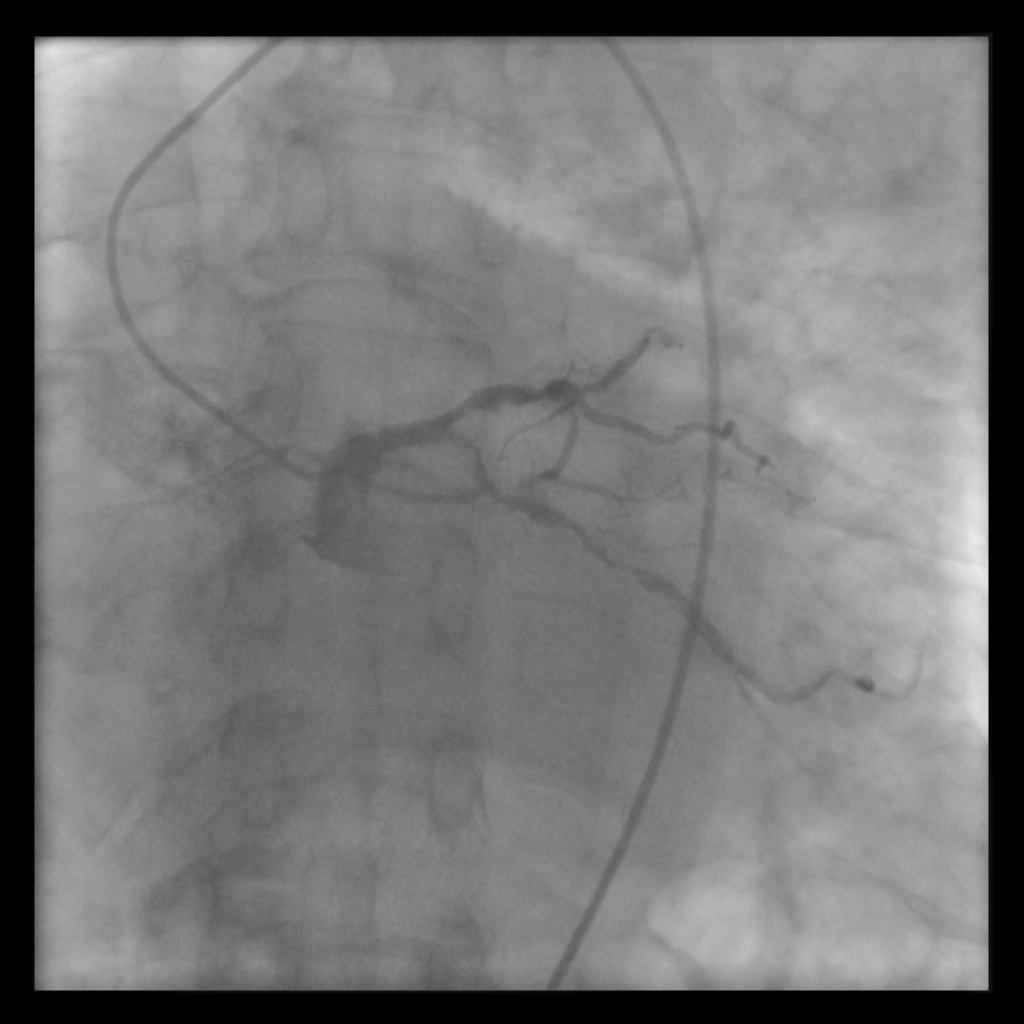 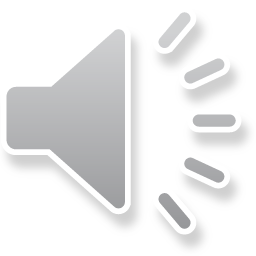 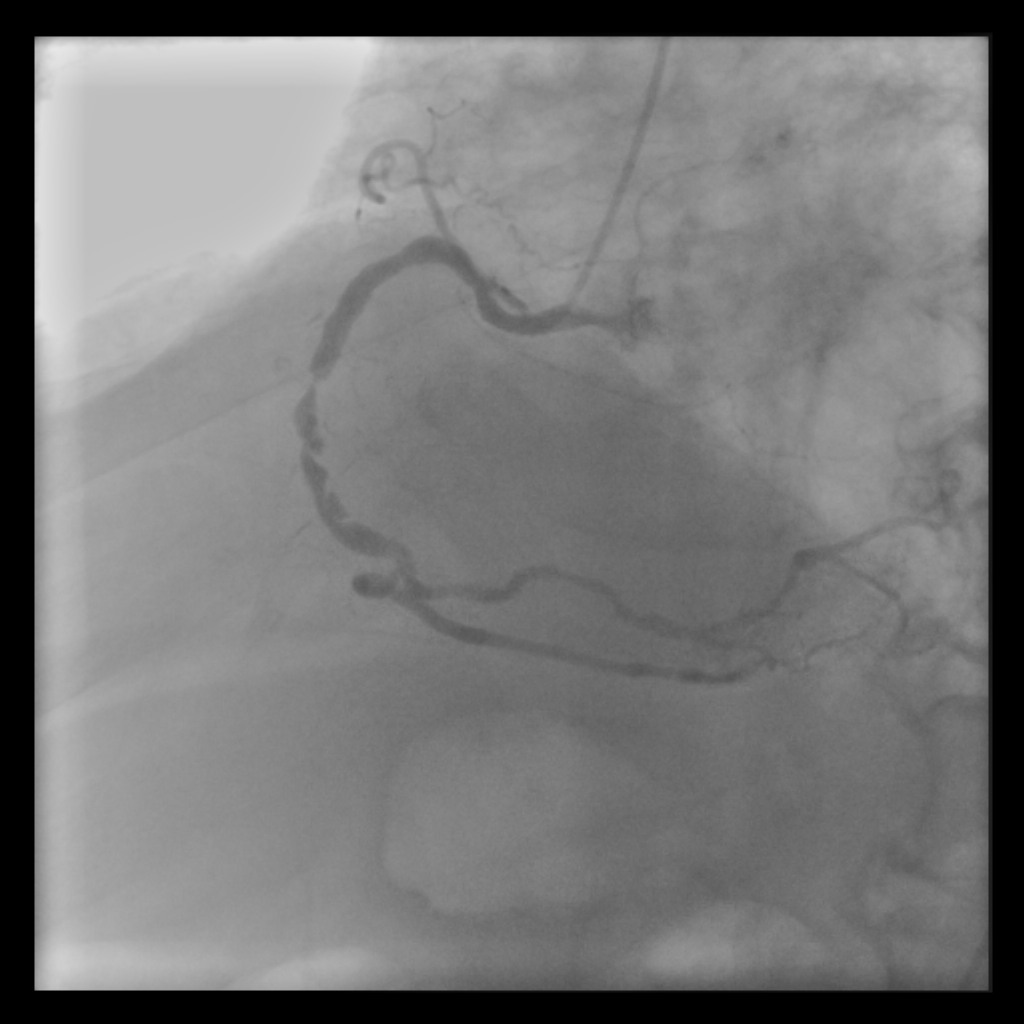 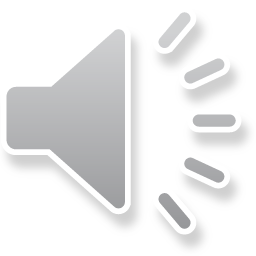 RIZIKOVÉ FAKTORY
NEOVLIVNITELNÉ:
						genetická zátěž
						věk
						pohlaví

OVLIVNITELNÉ:
						hyperlipoproteinémie
						(dyslipidémie)
						hypertenze
						inzulínová rezistence
						kouření
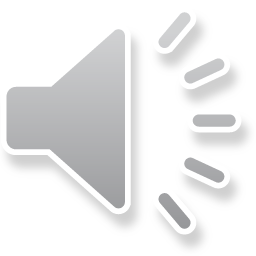 Etiopatogenetické faktory aterosklerózy
 podmíněné geneticky + prostředím
 
·      kouření: kyslíkové radikály, hyperfibrinogenémie,  reaktivita trombocytů, polycytémie
·      inzulinová rezistence a hyperinzulinémie (růstový faktor)
·      hypertenze (permeabilita, remodealce, dherence, angiotenzin II)
·      hyperlipoproteinémie: cholesterol ( LDL, HDL)
·      lipoprotein(a): částice podobná LDL, navíc obsahuje strukturu inhibující fibrinolýzu a ovlivňující růst hladké svaloviny
·      dietní faktory
tuky: mastné kyseliny (nenasycené – olejová ?), cholesterol
alkohol (nižší dávky zvyšují HDL, antioxidanty v některých nápojích červené vína 
antioxidační (např. vitamin E), resp. prooxidační faktory
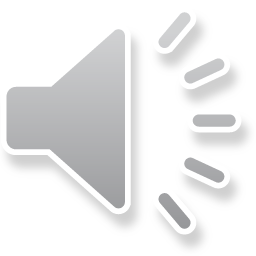 Klinika
ICHS   ICHDK  CMP ……
Terapie

Primární prevence – vyloučení rizikových faktorů
Léčba rizikových faktorů  Zejm. léčba poruch lipid. metabolismu
Ovlivnění průtoku krve myokardem/CNS/tepnami DK
Ovlivnění cév (antag. kalcia, vazodilat.)
Snížení spotřeby kyslíku (betablokátory)
Ovlivnění koagulace (acetylsalic.kys., antikoagulancia)
Léčba komplikací
Revaskularizační léčba 
Fibrinolýza  Zákroky na tepnách – perkut.: angioplastika, stent
Bypass
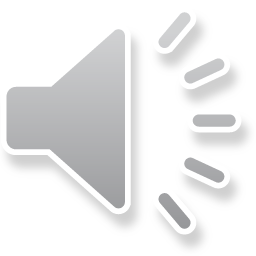 Angioplastika
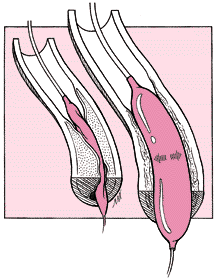 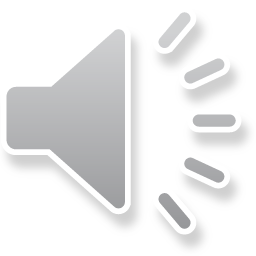 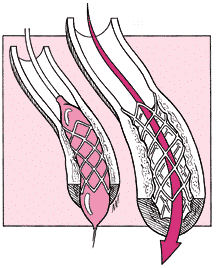 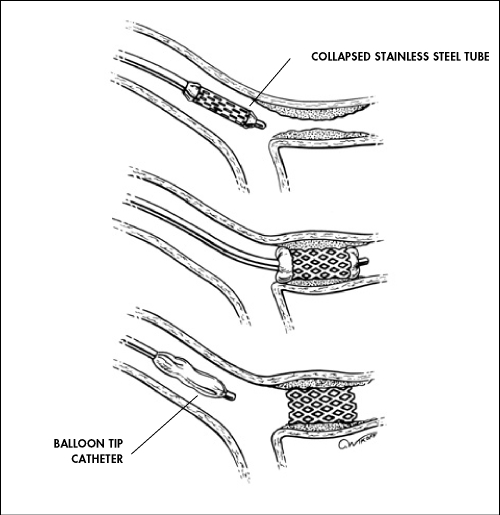 Stent
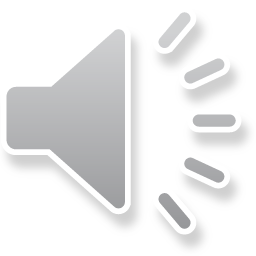 Co by měla obsahovat strava, aby nás ochránila ?
Nenasycené mastné kyseliny
Vlákninu
Antioxidanty vit.E, C, A, Q10
Kys. listová, vit.B6, B12
Nízký obsah cholesterolu
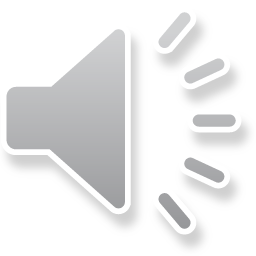 V jakých potravinách jsou obsažené?
Luštěniny (sója, fazole, čočka, hrách)
Obilniny a celozrnné výrobky (vločky, kaše, musli, pečivo, těstoviny)
Zeleninu (syrová, mražená, sušená)
Ovoce 
Rostlinné oleje (s mírou)
Považuje se za ideální, pokud je ve stravě poměr omega-3 MK   a omega-6 MK: 1/5.
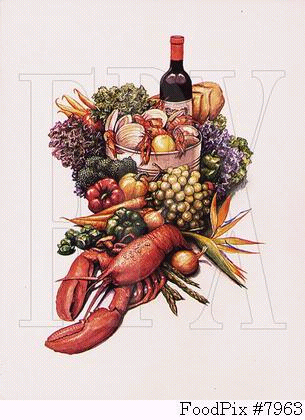 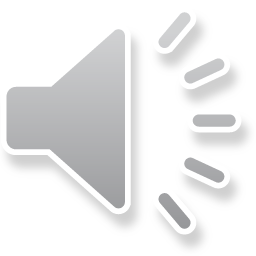 [Speaker Notes: Prospěšnost konzumace vína v moderovaném množství je odedávna známá. Ve víně přítomné estery kyseliny vinné, vitamíny, min. látky, resveratrol a flavonoidy chrání před rizikem kardiovask. chorob, mají vliv na srážení krve i protizánětlivé účinky. Resveratrol, který buňky produkují jako odpověď na stresové vlivy- mikrobiální napadení, má vysoký antioxidativní účinek - působí antiaterogenně a antikancerogenně. Nachází se zejména ve slupce vína a zráním se jeho obsah zvyšuje (vína z vyšších a chladnějších nadm. výšek ho mají více). Je obsažen také v hroznových moštech, džemech a dalších výrobcích z hroznů. V červených vínech je jeho koncentrace 6x vyšší než v bílých. Také závisí na technologii výroby vína - vyšší obsah při maceraci slupek.]
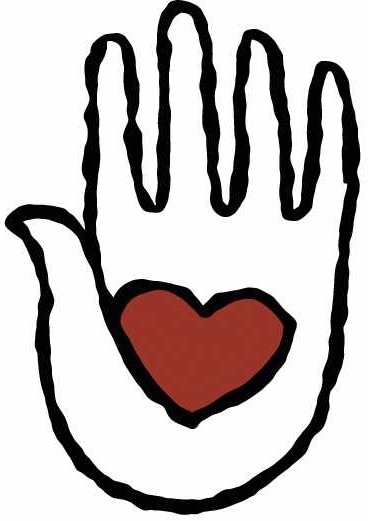 Srdeční vady
Získané chlopenní vady
Mitrální stenóza
Mitrální insuficience
Aortální stenóza
Aortální insuficience
Vady trikuspidální a pulmonální chlopně (méně časté)
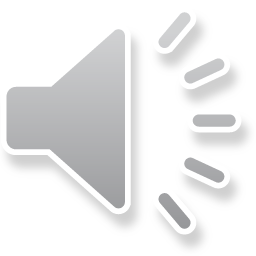 Vrozené srdeční vady
Zkratové vady
     - defekt septa síní / komor, perzistující ductus arteriosus
Obstrukční vady - koarktace aorty
Kombinované obstrukční a zkratové vady – Fallotova tetralogie, Eisenmengerův syndrom
Dislokační vady – Transpozive velikých cév, Ebsteinova anomálie
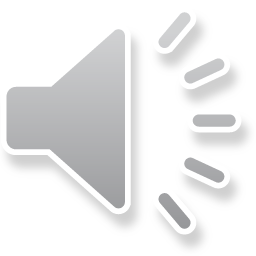 Chlopenní vady
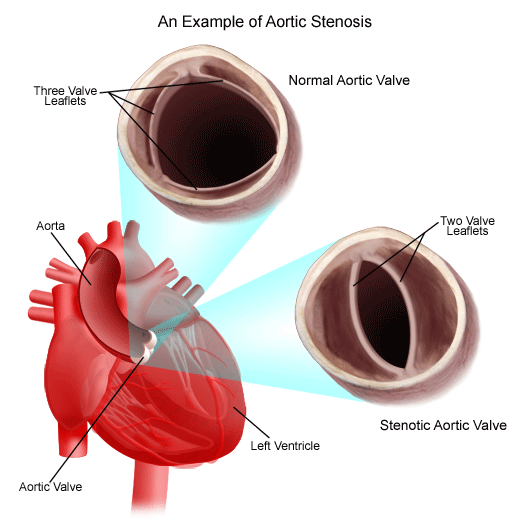 Stenóza – clopeň nedostatečně se otvírá
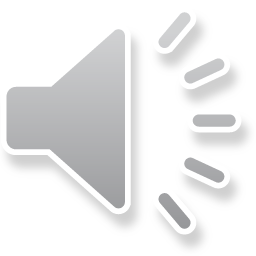 Chlopenní vady
Insuficience – nedomykavost, nedostatečně se                                                      zavírá
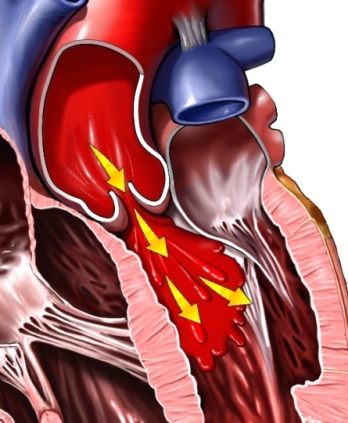 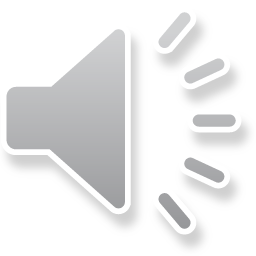 Poslechová místa jednotlivých chlopní
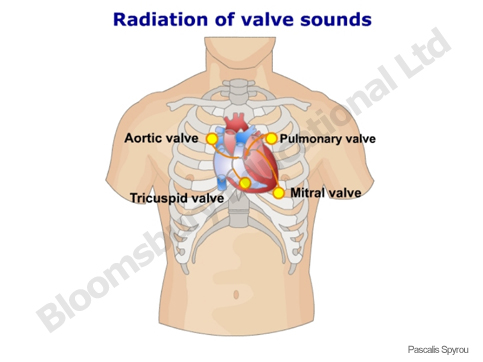 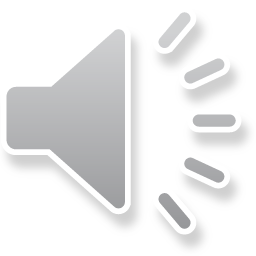 Získane chlopenní vady:mitrální stenóza
Etiologie: po revmatické horečce, často kombinace s aortální insuficiencí
Klinický obraz: facies mitralis – začervenalé tváře, často s drobnými venektaziemi, kontrastují s bledým okolím, cyanóza rtů, dušnost, suchý kašel, palpitace při fibrilaci síní
Diagnostika: na EKG P mitrale – rozšířená a dvojvrcholová vlna P, často fibrilace síní, RTG S+P – dilatace levé předsíně, ECHO
Komplikace: fibrilace síní, embolie,infekční endokarditida, opakované bronchitidy
Terapie: chirurgická terapie, katetrizace (balonková valvuloplastika),náhrada mitrální chlopně
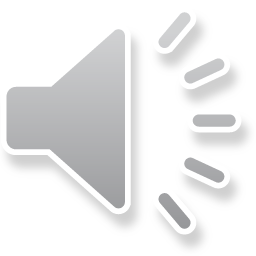 Mitrální stenóza
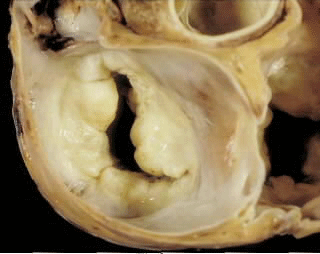 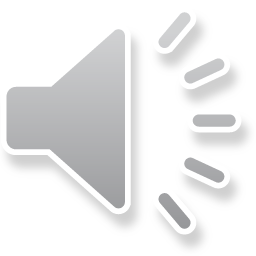 Facies mitralis
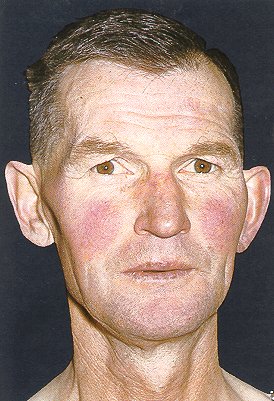 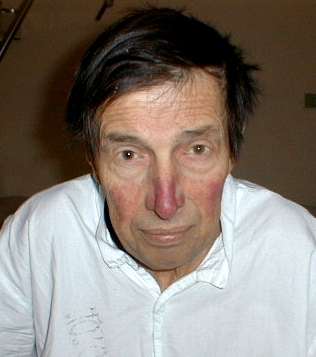 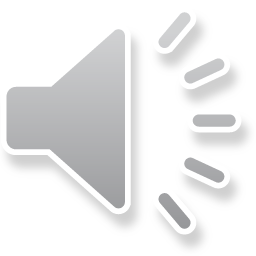 Získane chlopenní vady:mitrální insuficience
Etiologie: následek streptokokové infekce (angíny!),prolaps mitrální chlopně, infekční endokarditida, dilatace levé komory
Klinický obraz: systolický šelest v 5. mezižebří v medioklavikulární čáře, únava,námahová dušnost, palpitace při fibrilaci síní
Diagnostika: EKG – hypertrofie levé komory nebo P mitrale, fibrilace síní, RTG S+P – dilatace stínu srdce,
Komplikace: fibrilace síní, srdeční selhání, plicní edém, infekční endokarditida
Terapie: náhrada chlopně
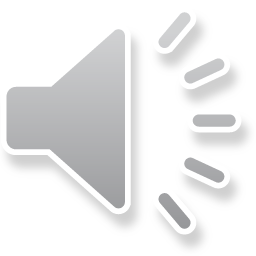 Mitrální insuficience
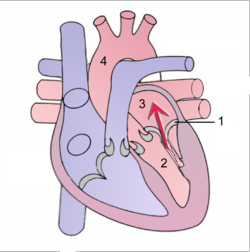 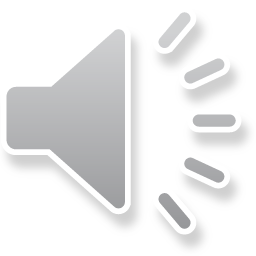 RTG známky hypertrofie levé komory u mitrální insuficience
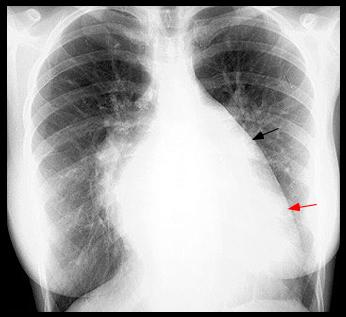 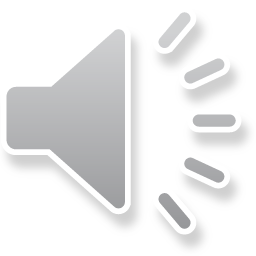 Získane chlopenní vady:aortální stenóza
Etiologie: degenerativní, porevmatická, vrozená
Klinický obraz: námahová dušnost, synkopy při námaze, angina pectoris, systolický šelest ve 2.mezižebří vpravo parasternálně
Diagnostika: EKG hypertrofi levé komory, RTG hrudníku, ECHO, srdeční katetrizace (ventrikulografie)
Komplikace: infekční endokarditida, srdeční selhání,náhlá smrt
Terapie: náhrada chlopně
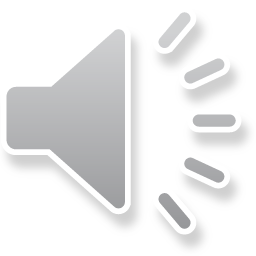 Aortální stenóza
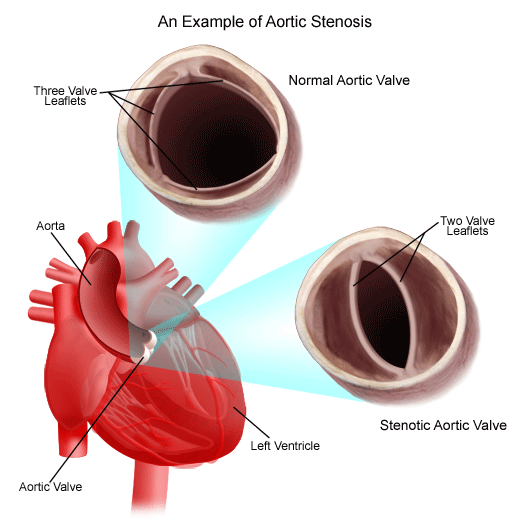 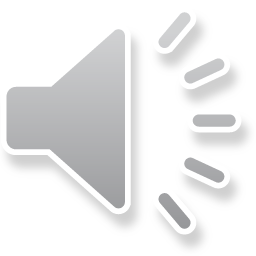 Náhrada aortální chlopně
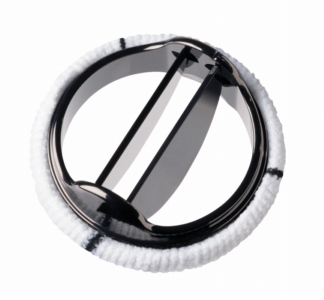 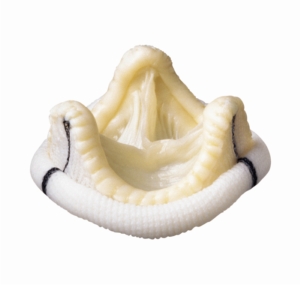 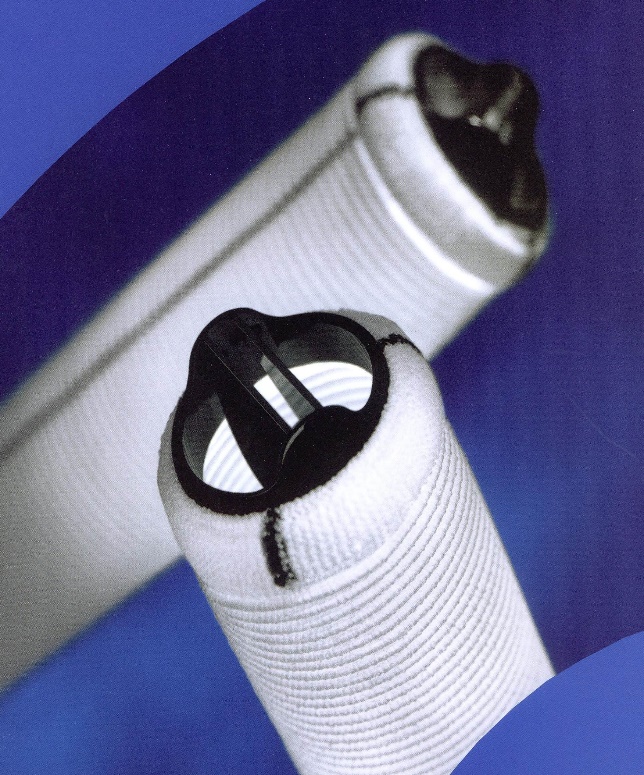 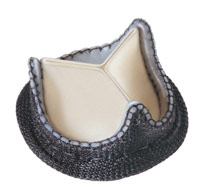 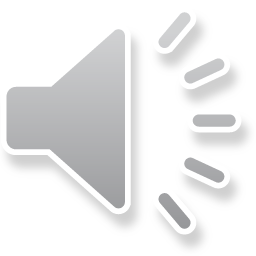 Získane chlopenní vady:aortální insuficience
Etiologie: nejčastěji následkem streptokokových infekcí (angíny!), Bechtěrevova nemoc
Klinický obraz: srdeční selhání – námahová dušnost, únava, diastolický šelest
Diagnostika: EKG, echo,srdeční katetrizace (ventrikulografie)
Terapie: náhrada chlopně
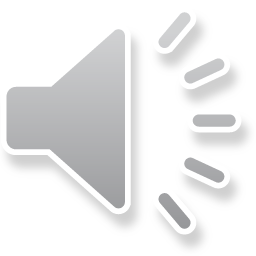 Aortální insuficience
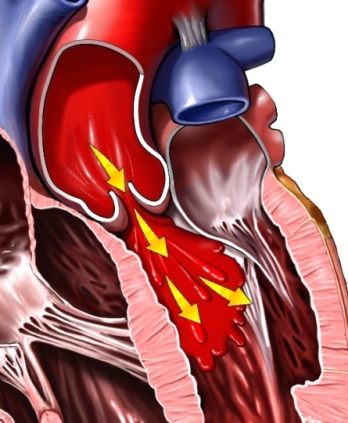 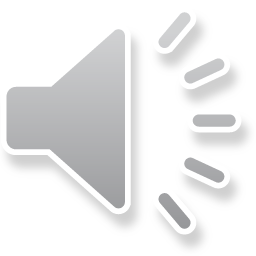 Získane chlopenní vady:trikuspidální insuficience
Etiologie: následek pravostranného srdečního selhávání při plicní hypertenzi (dilatace pravé komory), infekční endokarditida
Klinický obraz: zvýšená náplň krčních žil,hepatomegalie, otoky, ascites, systolický šelest nad dolním okrajem sterna
Diagnsotika: EKG – hypertrofie pravékomory,fibrilace síní, RTG S+P, ECHO
Terapie: terapie srdečního selhávání, event. Chirurgická léčba při primárním postižení
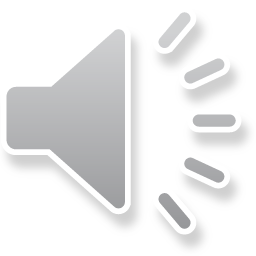 KARDIOVASKULÁRNÍ SYNKOPA
Náhle vzniklé bezvědomí spojené se ztrátou posturálního tonu a s následným pádem, po kterém dochází ke spontánnímu návratu vědomí a úpravě celkového stavu do několika minut.
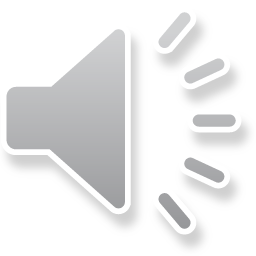 KARDIOVASKULÁRNÍ SYNKOPA
Správná diagnóza
důkladná anamnéza
podrobné objektivní vyšetření
Přesto příčina asi 20% - 40% synkop neobjasněná.
CEREBROVASKULÁRNÍ
 METABOLICKÁ
 TRAUMATICKÁ
 PSYCHOGENNÍ
 JINÁ
 KARDIOVASKULÁRNÍ
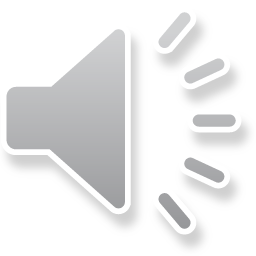 TRAUMATICKÁ SYNKOPA
Základní diferenciální diagnóza
lehký otřes mozku
Vyšetření:  RTG lebky CT nebo NMR mozku
PSYCHOGENNÍ SYNKOPA
hysterický záchvat
hyperventilační syndrom
Vyšetření:
nutno vidět v záchvatu (opatrný pád, pseudokřeče, pseudobezvědomí)
hyperventilační test
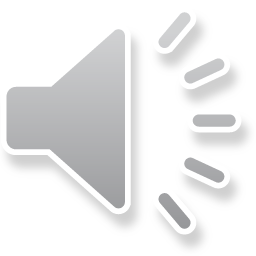 JINÁ SYNKOPA
Základní diferenciální diagnóza
eklampsie (gestóza)
benigní pozátěžový kolaps
Vyšetření:
gynekologické, interní (dvacátý týden těhotenství až první týden po porodu)
kardiologické (značné fyzické vyčerpání většinou za nepříznivých zevních podmínek - NUTNO VŽDY VYLOUČIT SRDEČNÍ SYNKOPU!!!)
KARDIOVASKULÁRNÍ SYNKOPA
Základní diferenciální diagnóza
srdeční x vegetativní
Vyšetření: Kardiologické
JSOU MOŽNÉ VZÁJEMNÉ KOMBINACE
JEDNOTLIVÝCH PŘÍČIN
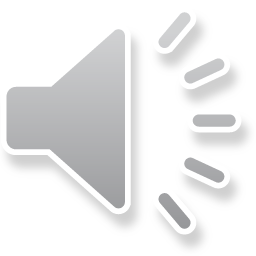 FORMY A PŘÍČINY KARDIOVASKULÁRNÍCH SYNKOP
Příčina - nedostatečný minutový srdeční výdej
Srdeční synkopa
arytmogenní synkopa
obstrukční synkopa
 Autonomní (reflexní) synkopa
senzorická synkopa
vagovagální synkopa
syndrom sinus carotici
ortostatická synkopa
neurokardiogenní synkopa
další vegetativní synkopy
ARYTMOGENNÍ SYNKOPY
Bradykardická
      asystolie komor
       pokles SF pod 30/min
    EKG:
AV-blokády
SA zástava
sick-sinusový syndrom
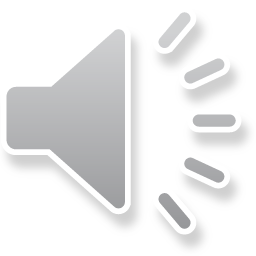 ARYTMOGENNÍ SYNKOPY
Tachykardická
      frekvence komor nad 200/min
   EKG:
komorová tachykardie
flutter komor
fibrilace komor
supraventrikulární tachykardie
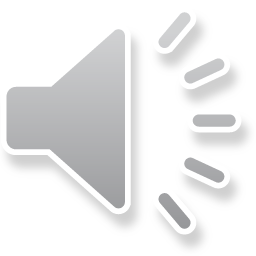 VAGOVAGÁLNÍ (SITUAČNÍ) SYNKOPA
Při kašli
Při polknutí
Při nočním močení
Při defekaci
Při diagnostických výkonech (cystoskopie, kolonoskopie, atd.)
Podráždění periferního n. vagus a přes centrum n. vagus přeneseno do periférie
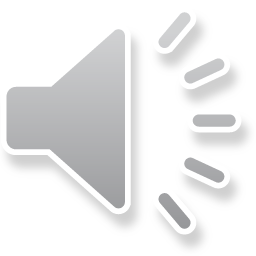 ORTOSTATICKÝ KOLAPS
Podílí se
dehydratace
přehřátí
emoce
dekondice
konzumace alkoholu
užívání drog
špatná tolerance některých léků (např. beta-blokátorů, diuretik, nitrátů, antidepresiv, atd.)
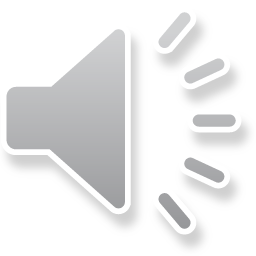 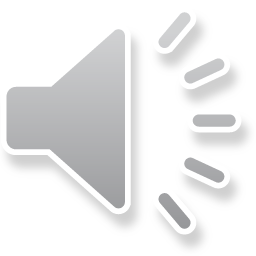